Rządowy Program Klub 2023
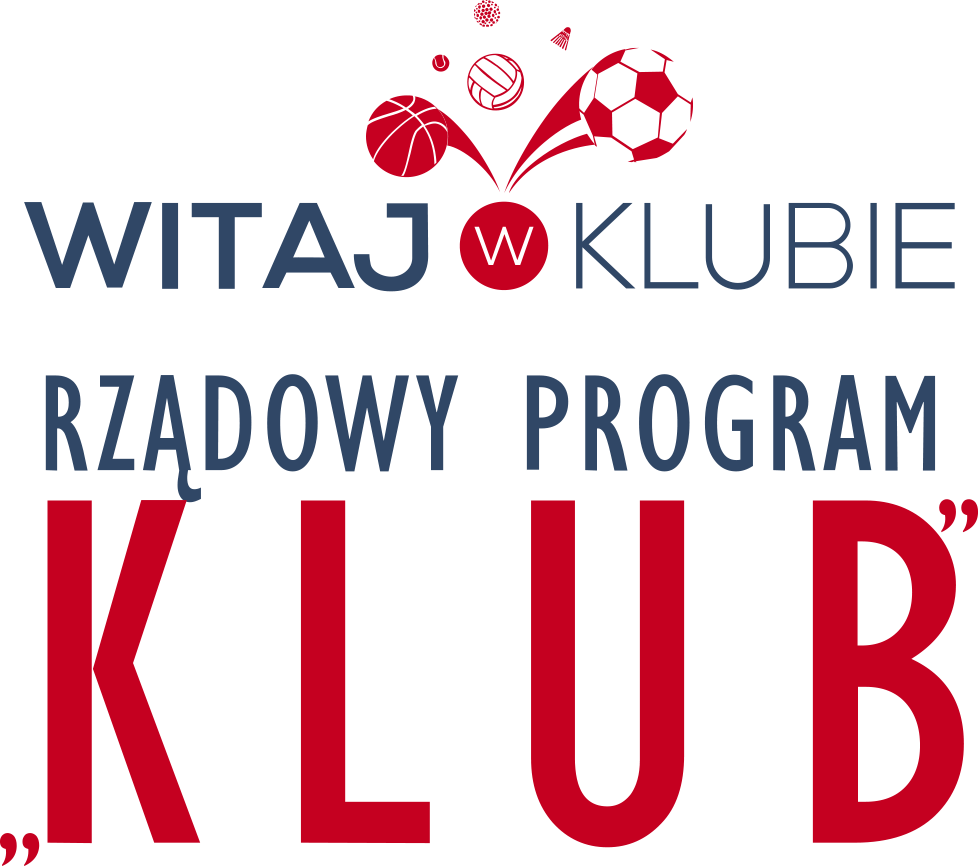 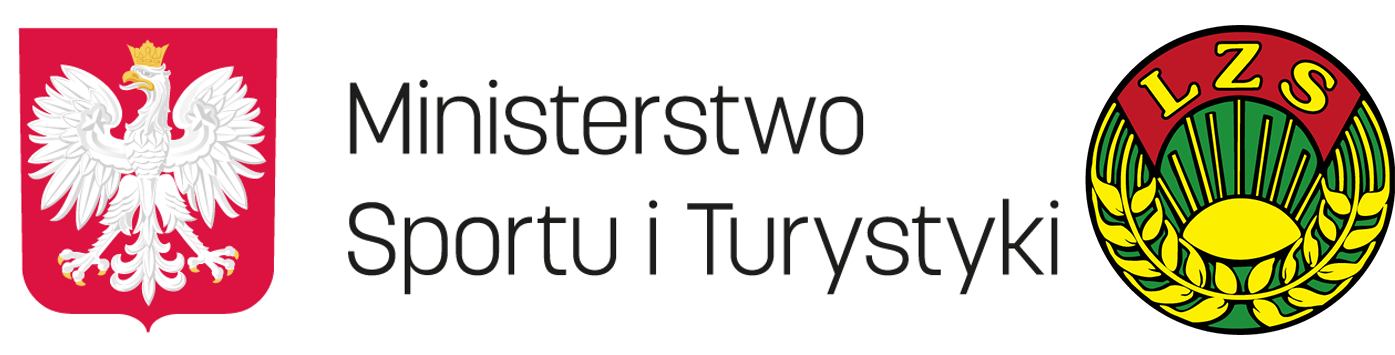 Operator Krajowy Programu
Operatorem Krajowym Rządowego Programu Klub na rok 2023 zostało:Krajowe Zrzeszenie Ludowe Zespoły Sportowe w Warszawie01-220 Warszawa ul. S. Krzyżanowskiego 46a
PODSTAWA PRAWNA PROGRAMU
Art. 86 ust. 4 ustawy z dnia 19 listopada 2009 r. o grach hazardowych (Dz. U. z 2021 r. poz. 802 i 815), zwanej dalej „ustawą”.
§ 8 rozporządzenia Ministra Sportu i Turystyki z dnia  12 sierpnia 2019 r. w sprawie przekazywania środków z Funduszu Rozwoju Kultury Fizycznej (Dz. U. poz. 1638), zwanego dalej „rozporządzeniem”.
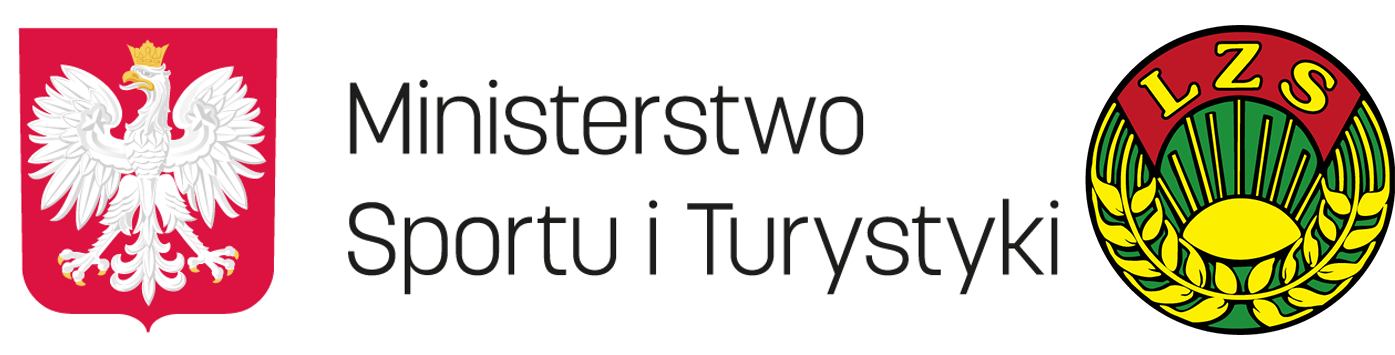 Główne cele Programu
upowszechnianie aktywności fizycznej wśród dzieci i młodzieży,
wyrównywanie szans dzieci i młodzieży w dostępie do usystematyzowanej aktywności fizycznej,
wsparcie instytucjonalne działalności podstawowych jednostek struktury organizacyjnej sportu polskiego – klubów sportowych w zakresie aktywizacji sportowej dzieci i młodzieży,
inwestycja w kapitał ludzki w sporcie dzieci i młodzieży,
stworzenie możliwości do optymalnego wykorzystania potencjału infrastrukturalnego przez samorządy lokalne w zakresie upowszechniania kultury fizycznej wśród dzieci i młodzieży.
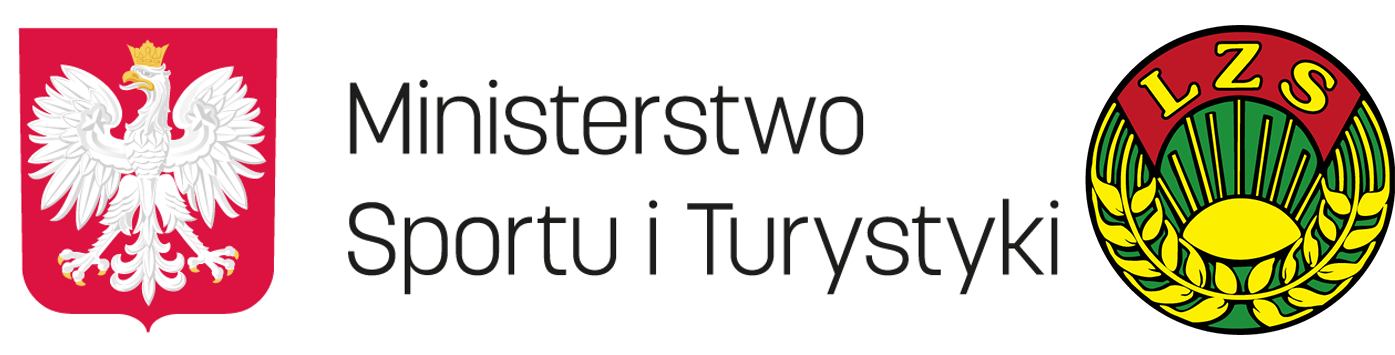 Zasady uczestnictwa w Programie
Szczegółowe zasady uczestnictwa w programie zawarte są w regulaminie zadania dostępnym pod adresem: https://rzadowyprogramklub.pl/regulamin/ Poniżej prezentujemy najważniejsze założenia regulaminu.
Program może być realizowany od 01 stycznia do 30 listopada 2023 roku. Kluby sportowe, które pozyskały środki w ramach programu są zobowiązane do ich wykorzystania najpóźniej do 30 listopada 2023 r.
Środki pozyskane w ramach programu dotyczą finansowania wynagrodzenia szkoleniowców prowadzących zajęcia sportowe, zakupu sprzętu sportowego i/lub organizacji obozów sportowych,
uczestnikami zajęć oraz obozów sportowych realizowanych w ramach wsparcia mogą być wyłącznie dzieci lub młodzież do 18 roku życia,
W programie mogą wziąć udział kluby jedno i wielosekcyjne- kwota wsparcia dla klubu jednosekcyjnego wynosi 10 tys. zł. - kwota wsparcia dla klubu wielosekcyjnego wynosi 15 tys. zł.
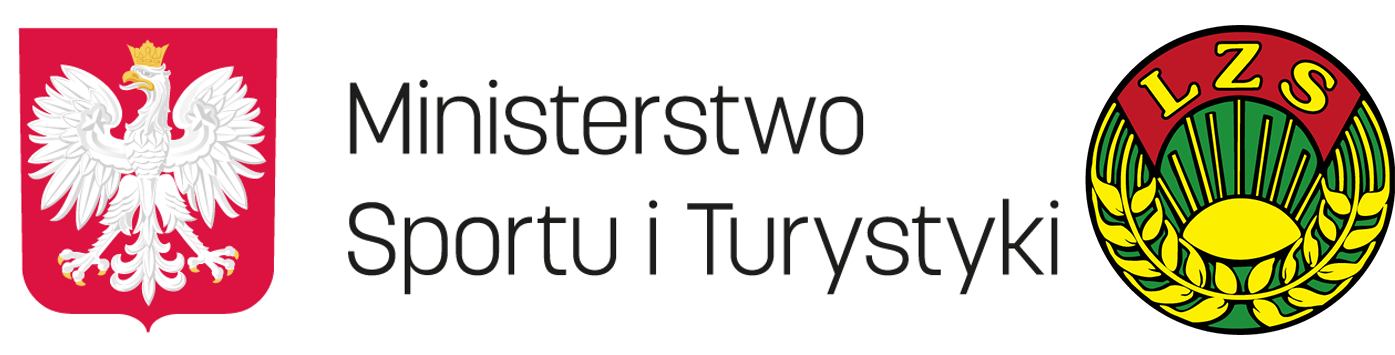 Zasady uczestnictwa w Programie
5) Wysokość wsparcia wynagrodzenia szkoleniowca lub szkoleniowców (trenera, instruktora sportu,       nauczyciela wf) prowadzących zajęcia sportowe wynosi 6 tys. złotych (w przypadku klubu     jednosekcyjnego) oraz 9 tys. złotych (w przypadku klubu wielosekcyjnego).     W obu wariantach wynagrodzenie może zostać podzielone pomiędzy kilku szkoleniowców w     dowolnych proporcjach. Dla klubów wielosekcyjnych należy zgłosić szkoleniowców z co     najmniej dwóch deklarowanych do udziału w Programie sekcji. 
6) Wysokość wsparcia przeznaczona na dofinansowanie zakupu sprzętu sportowego i/lub organizację     obozu sportowego w przypadku klubu jednosekcyjnego wynosi 4 tys. złotych, a  w przypadku klubu     wielosekcyjnego – 6 tys. złotych. Środki finansowe we wskazanej wysokości klub sportowy może     wykorzystać na zakup sprzętu sportowego i/lub organizację obozu sportowego w dowolnej proporcji.     Dopuszczalne jest preliminowanie kwoty przeznaczonej na wynagrodzenie szkoleniowca lub     szkoleniowców w pełnej wartości wnioskowanego wsparcia (10 i 15 tys. złotych), przy spełnieniu     następujących warunków
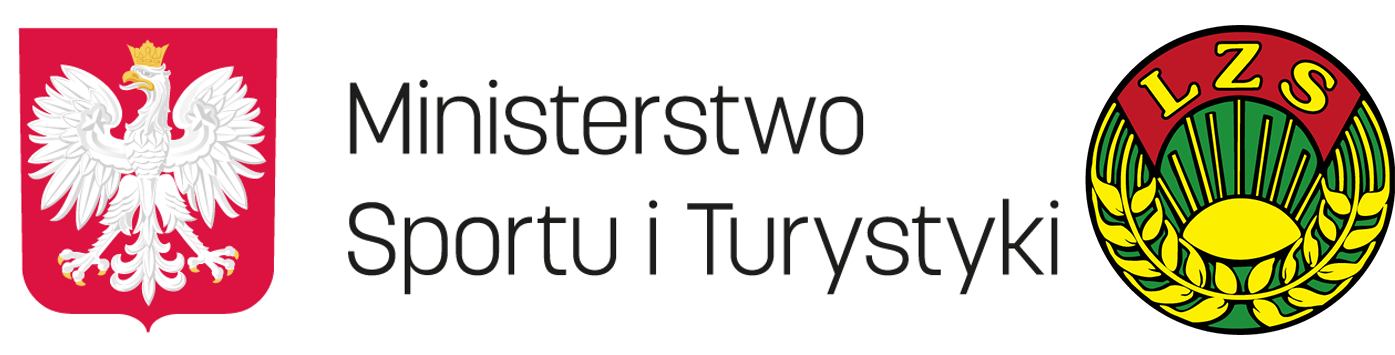 Zasady uczestnictwa w Programie
Warunki finansowania wynagrodzenia trenerów uczestniczących w Programie
– wariant 1 - 10 tys. złotych (klub jednosekcyjny)
w przypadku zgłoszenia do Programu przez klub jednosekcyjny jednego szkoleniowca, kwota dofinansowania prowadzenia szkolenia sportowego nie ulega zmianie i wynosi 6 tys. złotych,
w przypadku zgłoszenia dwóch i więcej szkoleniowców, kwota dofinansowania prowadzenia szkolenia sportowego może wynosić łącznie 10 tys. złotych, do podziału w dowolnej proporcji,
– wariant 2 - 15 tys. złotych (klub wielosekcyjny)
w przypadku zgłoszenia do Programu przez klub wielosekcyjny dwóch szkoleniowców (wymóg minimum), kwota dofinansowania prowadzenia szkolenia sportowego nie ulega zmianie i wynosi 9 tys. złotych - w tym wariancie minimalna liczba szkoleniowców wynosi 2 osoby, z różnych sekcji,
w przypadku zgłoszenia trzech i więcej szkoleniowców, kwota dofinansowania prowadzenia szkolenia sportowego może wynosić łącznie 15 tys. złotych, do podziału w dowolnej proporcji.
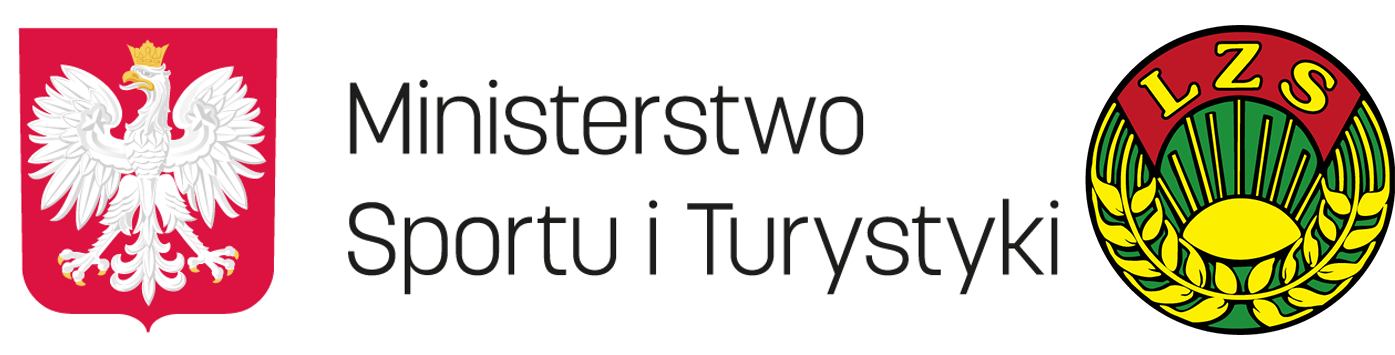 Zasady uczestnictwa w Programie
7) dla klubów wielosekcyjnych elementem obowiązkowym zadania jest prowadzenie zajęć       sportowych dla wszystkich sekcji, o których dofinansowanie wnioskuje klub
  8) obóz sportowy musi trwać minimum 5 dni kalendarzowych,
  9) klub sportowy może uzyskać wsparcie udzielone przez Operatora Programu określając       w kosztorysie zadania udział środków własnych lub środków pochodzących z innych źródeł nie       mniejszy niż 5 % całości kosztów zadania (w przypadku wnioskowania o kwotę 10 tys. zł       udział własny musi wynosić co najmniej 526,32 zł; analogicznie wnioskując o kwotę 15 tys. zł       udział własny musi wynosić co najmniej 789,48 zł). 
10) Operator Programu może udzielić wsparcia klubom sportowym, których kwota dotacji ze       środków publicznych udzielanych im w roku poprzedzającym złożenie wniosku nie przekracza 200 tys. zł
11) klub sportowy może uzyskać wsparcie wyłącznie gdy prowadził formalnie zarejestrowaną       działalność sportową co najmniej 3 lata przed datą ubiegania się o wsparcie.
12) Program może być realizowany wyłącznie na terenie kraju.
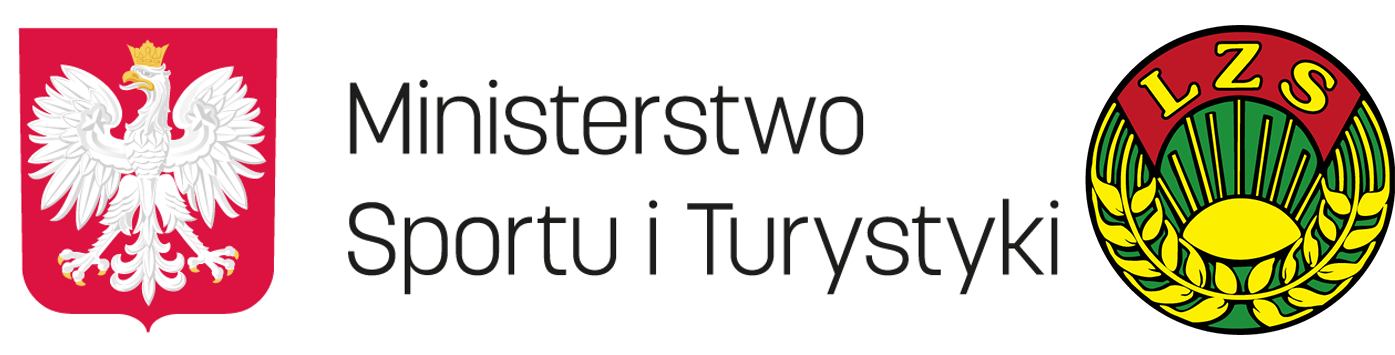 Składanie wniosku
Termin i miejsce składania wniosków – nabór do Programu rozpocznie się w dniu 1.03.2023o godz. 13:00 i będzie trwał do dnia 24.04.2023 r. do godz. 23:59,59 
Wniosek musi być sporządzony na formularzach zamieszczonych w systemie elektronicznym AMODIT, dostępnym pod adresem https://wnioski.rzadowyprogramklub.pl/Login.aspx?ReturnUrl=%2f  Wypełniony formularz wraz ze wszystkimi załącznikami należy przesłać drogą elektroniczną. 
Wymagane dokumenty: 
wniosek z systemu AMODIT
aktualny odpis lub wydruk komputerowy z Krajowego Rejestru Sądowego albo zaświadczenie lub informację sporządzoną na podstawie ewidencji właściwej dla formy organizacyjnej wnioskodawcy,UWAGA! Za aktualny odpis lub wydruk komputerowy uznajemy dokument wystawiony w okresie 3 miesięcy przed datą złożenia wniosku.
statut wnioskodawcy potwierdzony za zgodność z oryginałem przez osoby uprawnione/upoważnione do reprezentowania wnioskodawcy,
sprawozdanie finansowe w rozumieniu art. 46 ustawy z dnia 29 września 1994 r. o rachunkowości, zawierające informację o deklarowanej kwocie przyznanych dotacji ze środków publicznych za ostatni rok obrachunkowy (tj. rok 2022). 
Oświadczenie zgodności z oryginałem dokumentów załączonych do wniosku.
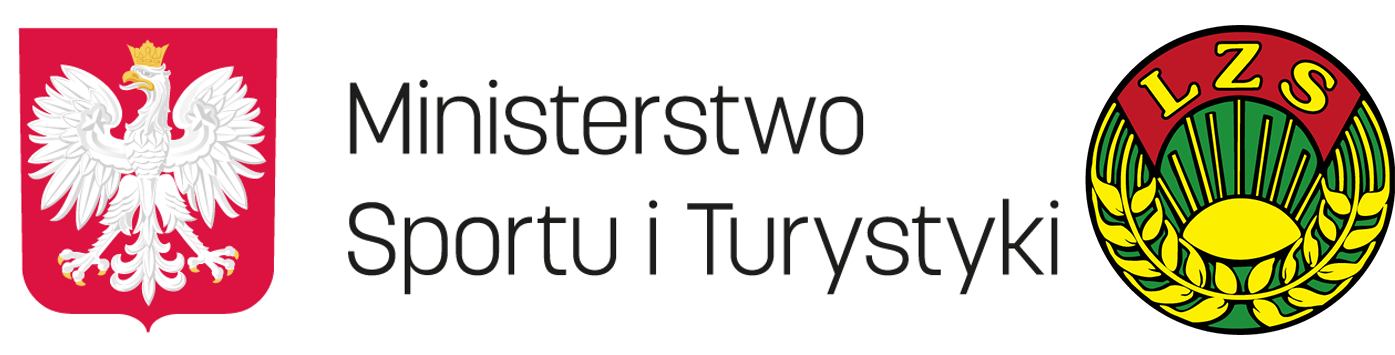 Składanie wniosku - prezentacja
Składanie wniosku w systemie elektronicznym AMODITdostępnym pod adresem https://wnioski.rzadowyprogramklub.pl/Login.aspx?ReturnUrl=%2f
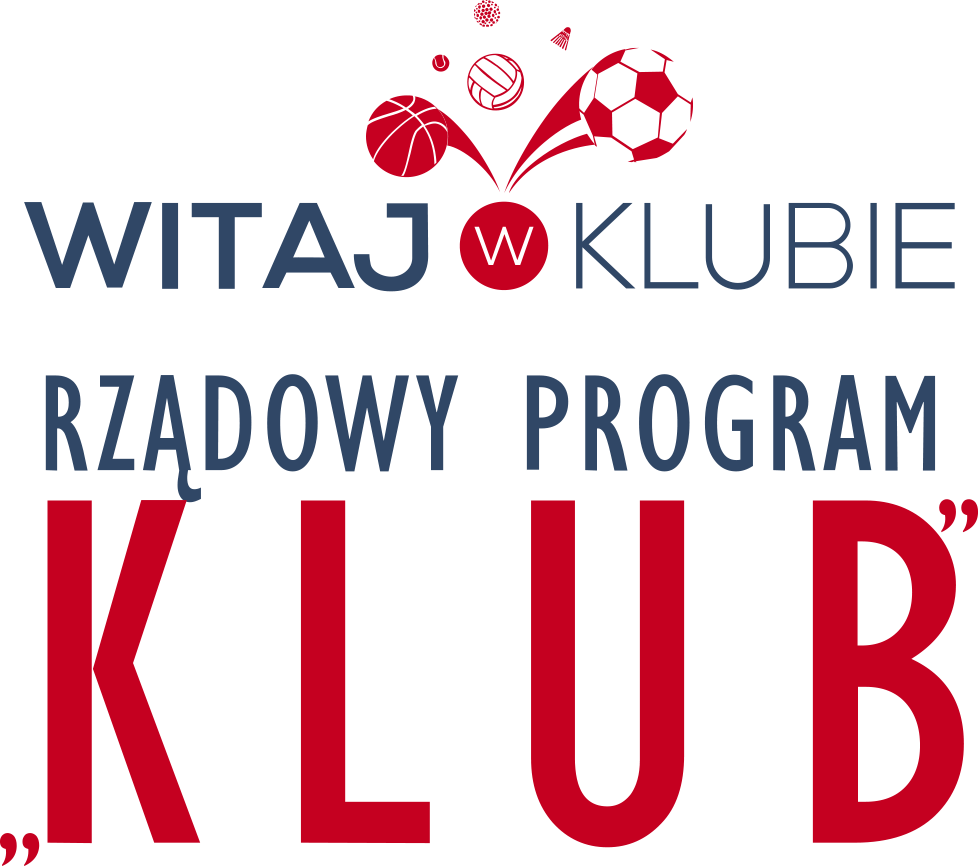 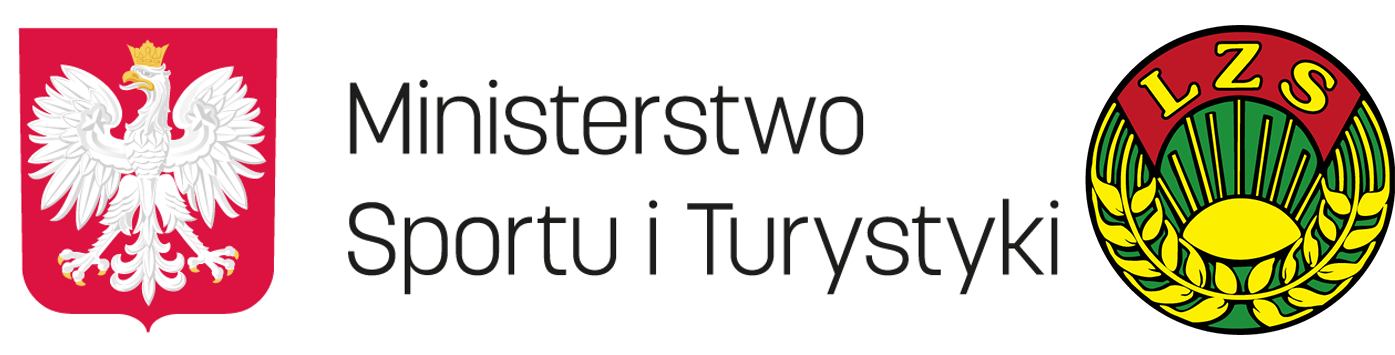 Składanie wniosku w systemie elektronicznym AMODIT Logowanie do systemu
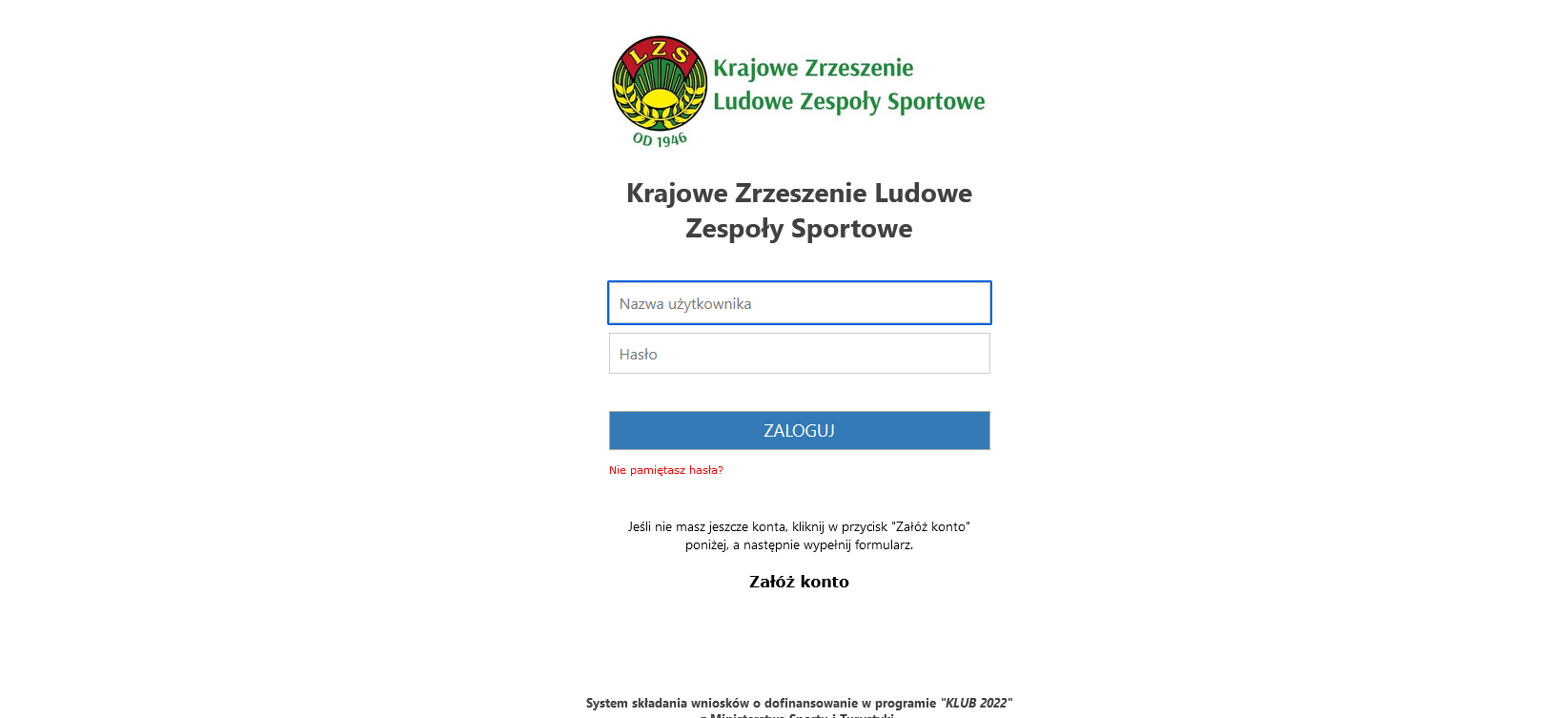 Należy założyć dla swojego klubu nowe konto w systemie AMODIT – uruchamiając zakładkę „załóż konto”. Konta z poprzednich lat nie będą mogły być wykorzystane. Po zmianie krajowego operatora baza danych Rządowego Programu Klub 2022 będzie tworzona od nowa.
Składanie wniosku w systemie elektronicznym AMODIT Zakładanie konta
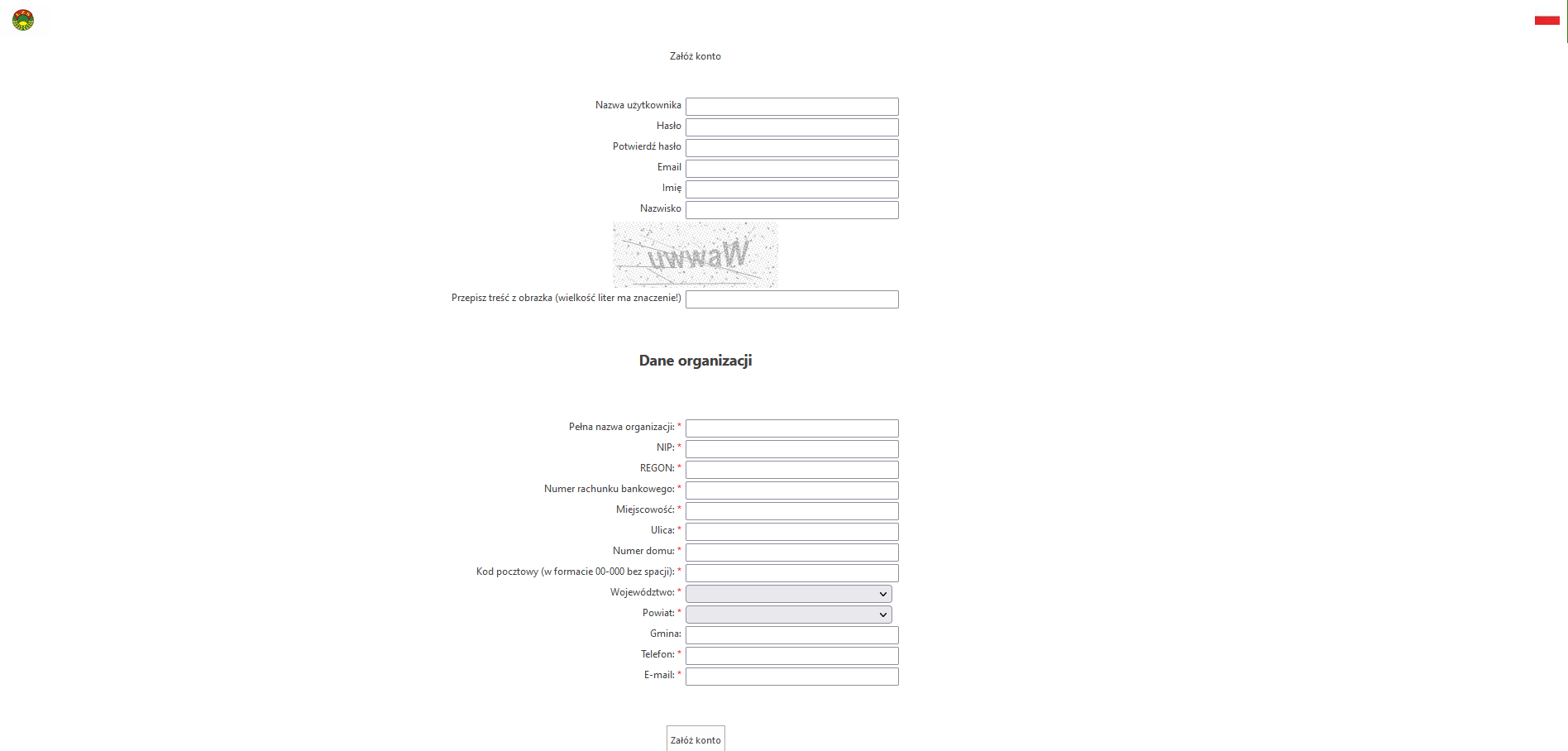 Poniżej przepisujemy treść obrazka.
Należy wypełnić wszystkie rubryki (ich treść pojawi się potem automatycznie w składanym formularzu wniosku). Należy podać nazwę użytkownika i utworzyć bezpieczne hasło. Dane z tych rubryk będą nam potrzebne do zalogowania się po utworzeniu konta. Po wypełnieniu wszystkich rubryk należy kliknąć zakładkę „załóż konto”.
Korzystamy z pola wyboru „rozwijane menu”.
Składanie wniosku w systemie elektronicznym AMODIT Zakładanie konta
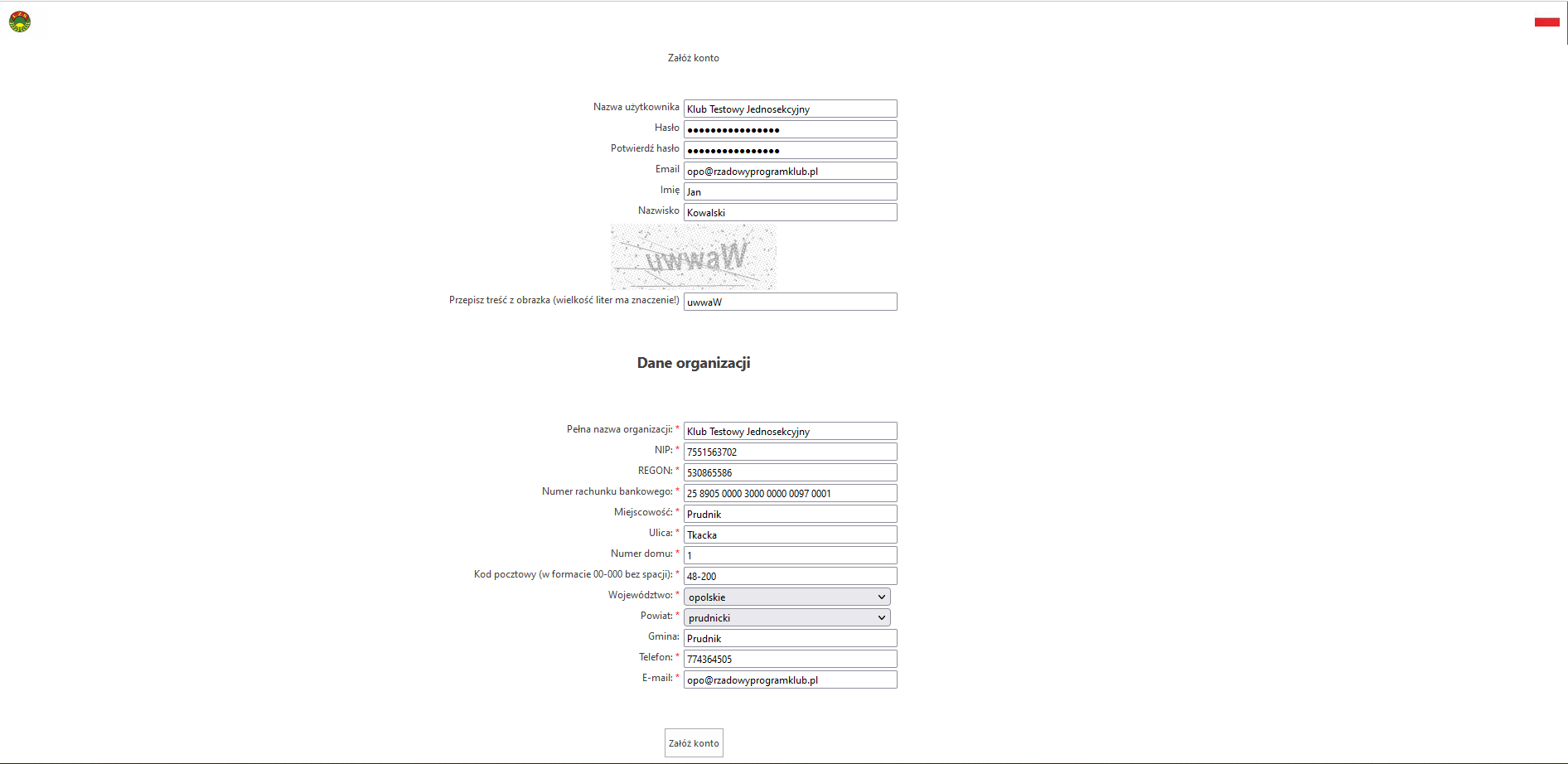 Prawidłowo uzupełnione dane
Po wypełnieniu wszystkich rubryk należy kliknąć zakładkę „załóż konto”.
Składanie wniosku w systemie elektronicznym AMODIT Logowanie do systemu
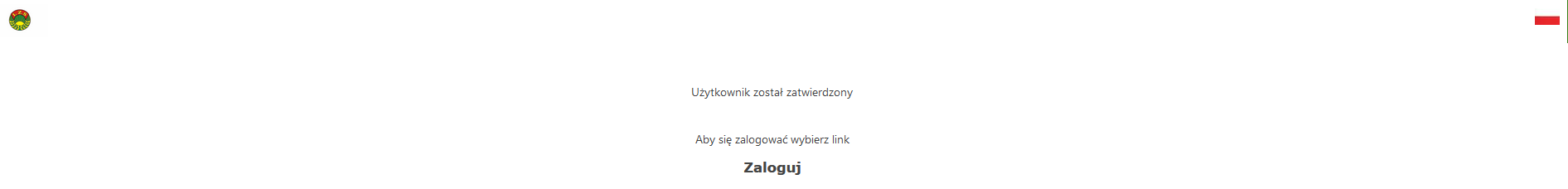 Po pomyślnym zatwierdzeniu naszych danych logujemy się do systemu klikając „Zaloguj”.
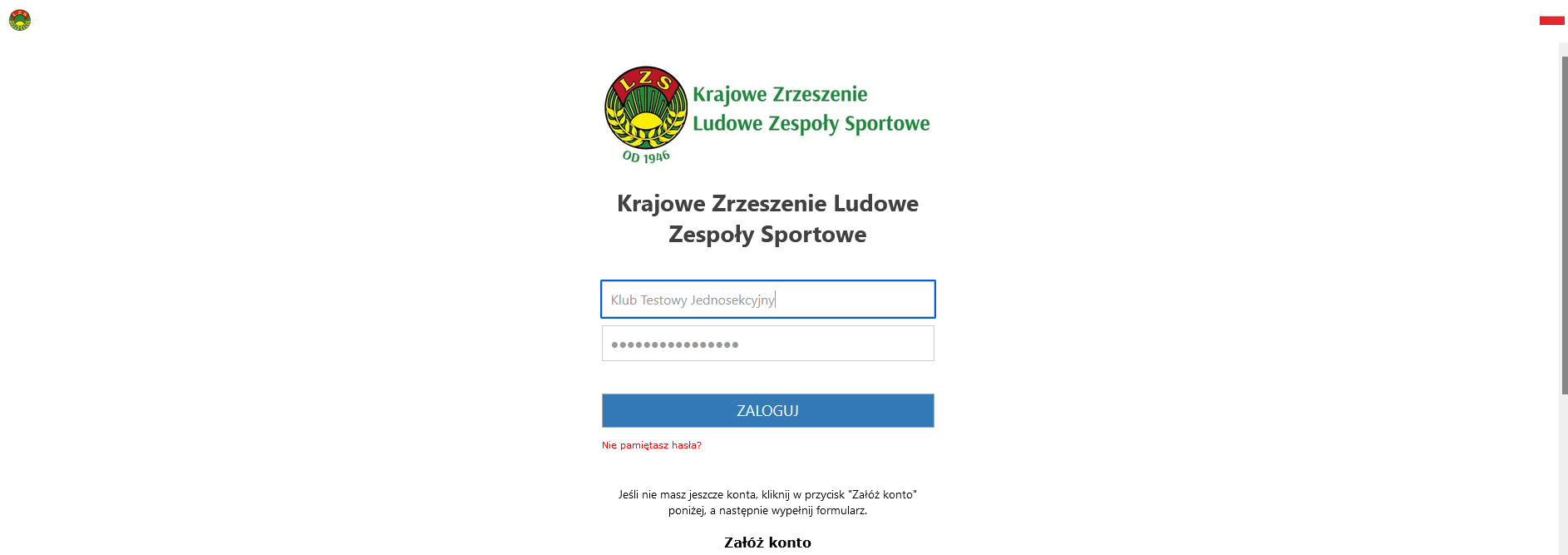 Logowanie do systemu - wpisujemy utworzoną „nazwę użytkownika” oraz „hasło” i logujemy się do systemu klikając zakładkę „zaloguj”
Składanie wniosku w systemie elektronicznym AMODIT Utworzenie wniosku
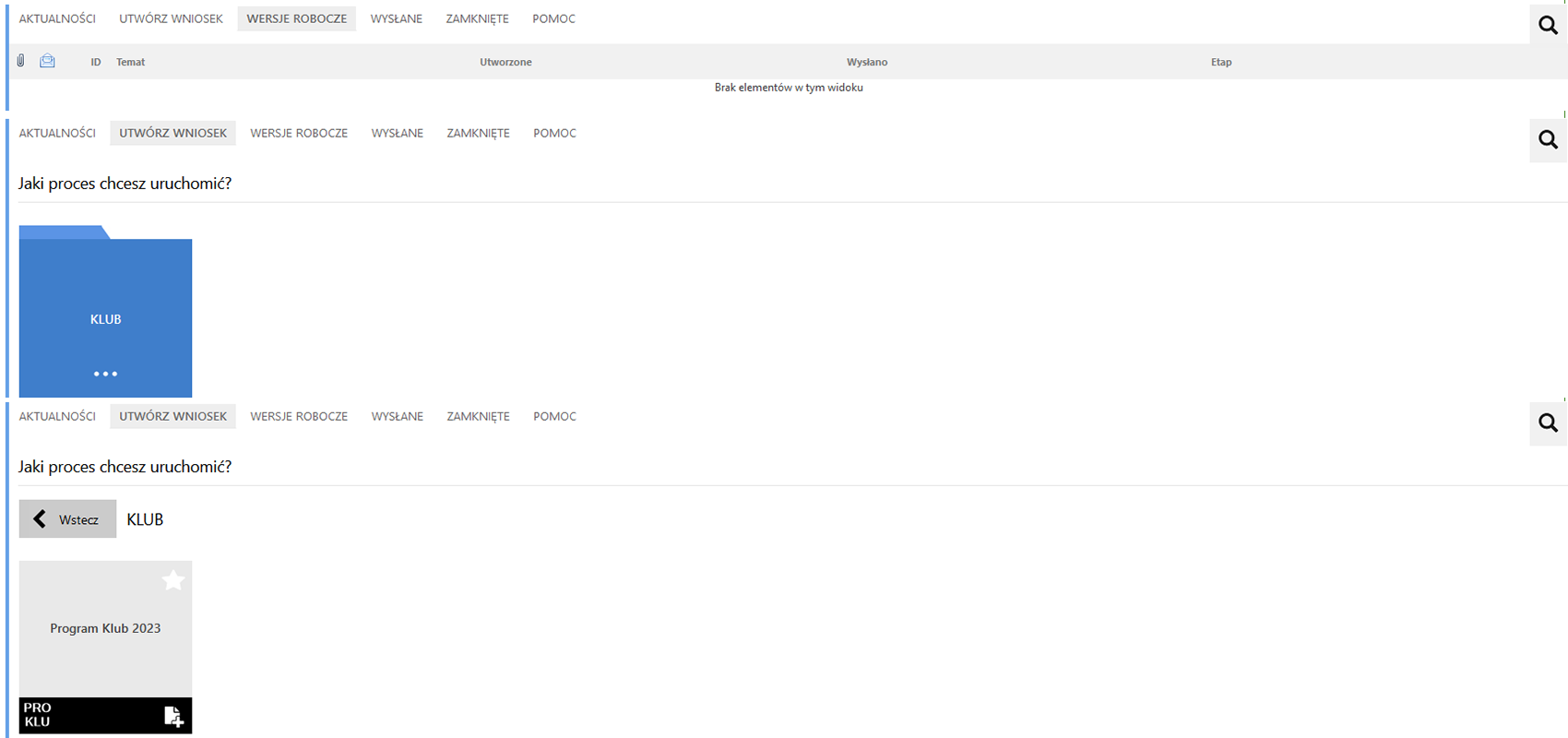 Po zalogowaniu się do systemu klikamy zakładkę „złóż wniosek”
Klikamy zakładkę „Klub”
Klikamy zakładkę „Program Klub 2023”
Składanie wniosku w systemie elektronicznym AMODIT Wypełnianie wniosku (należy uzupełnić wszystkie wymagane pola)
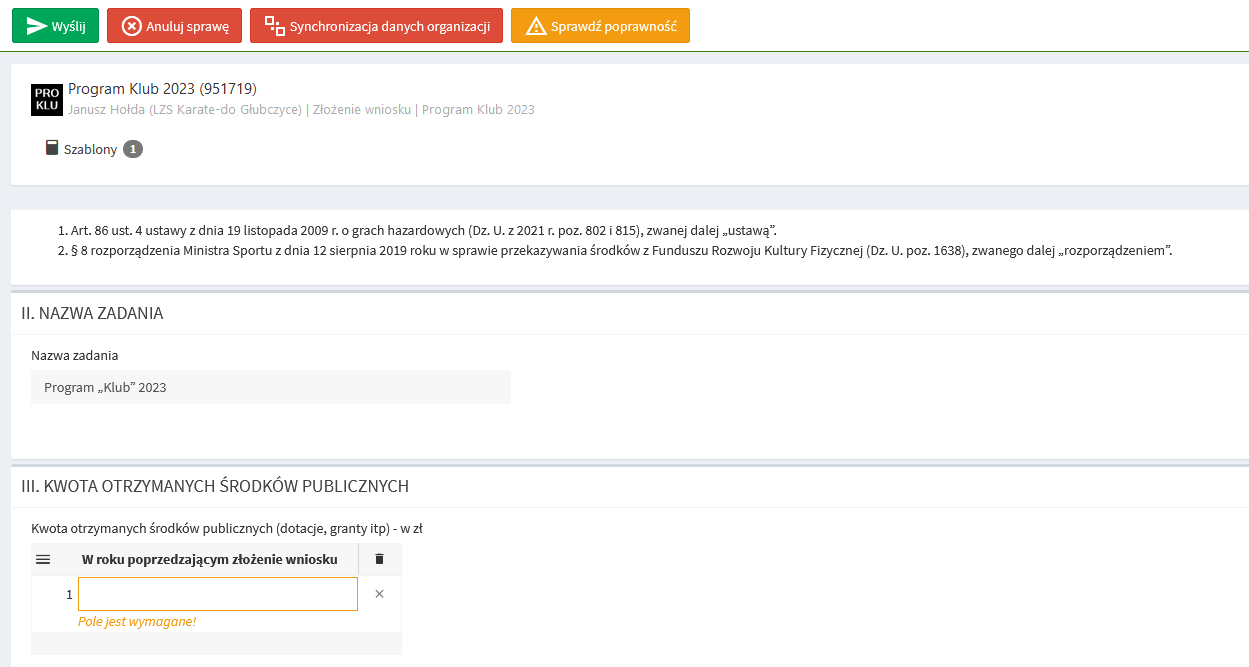 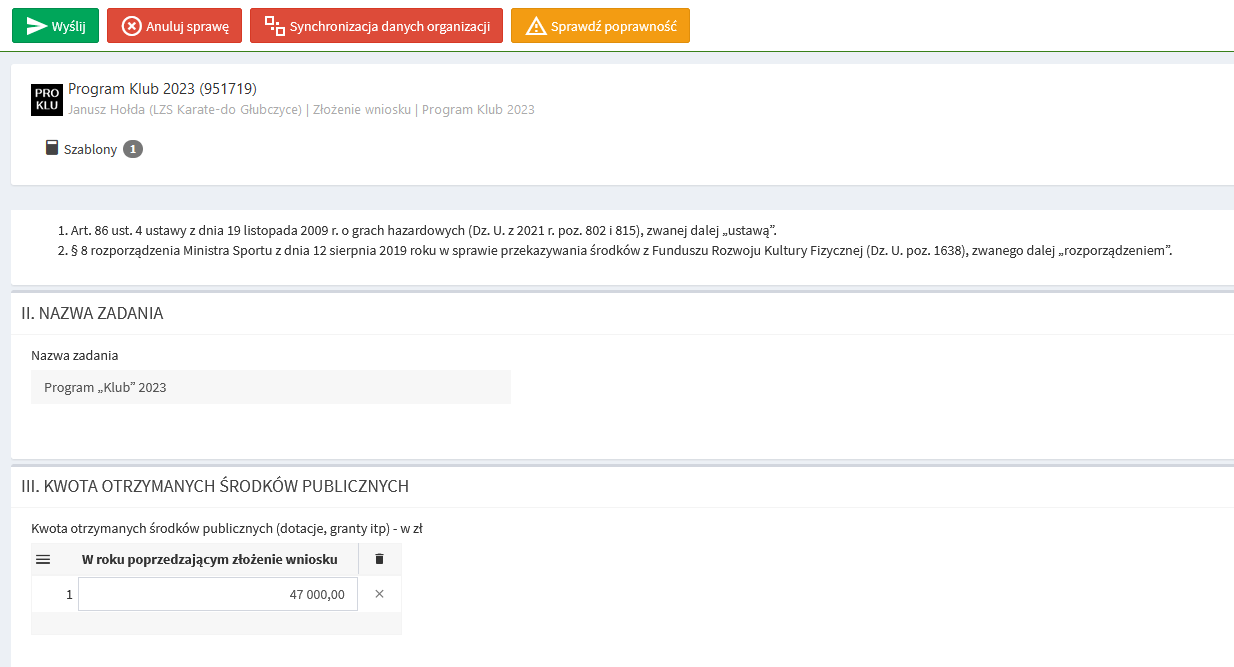 Wniosek otrzymał „numer identyfikacyjny”
Prawidłowo uzupełnione dane
Wypełniamy pola dotyczące otrzymanych dotacji. Ważne by dokładnie przepisać kwoty ze sprawozdań finansowych (nawet z miejscami po przecinku). Niezgodność w tym zakresie spowoduje automatyczne odrzucenie wniosku.
Składanie wniosku w systemie elektronicznym AMODIT Wypełnianie wniosku (należy uzupełnić wszystkie wymagane pola)
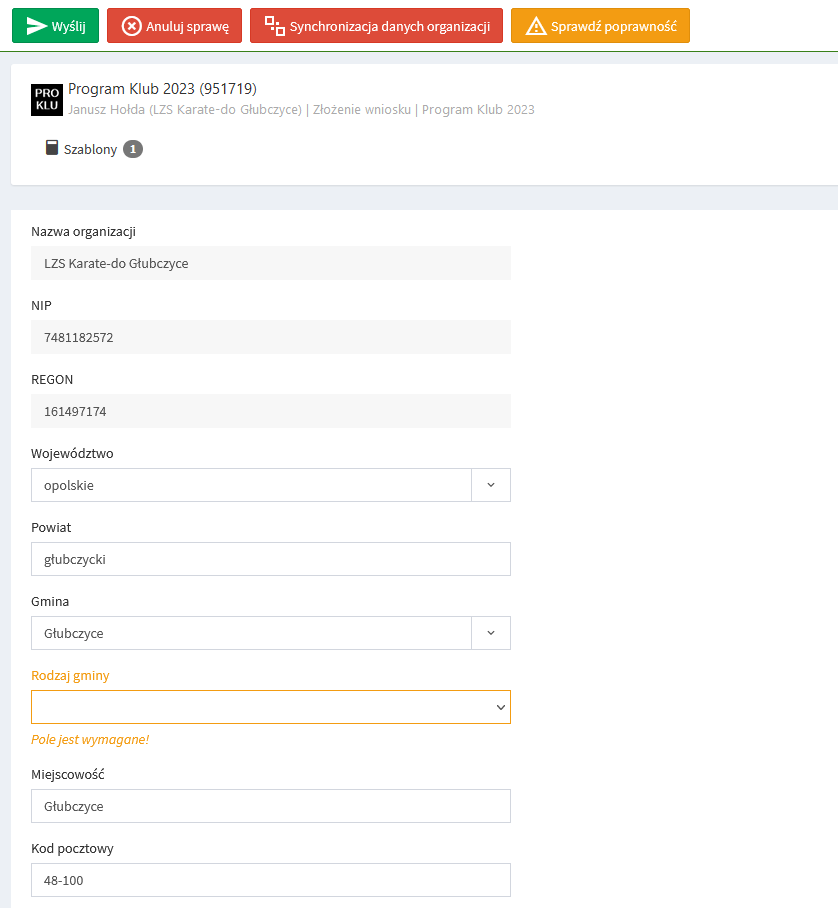 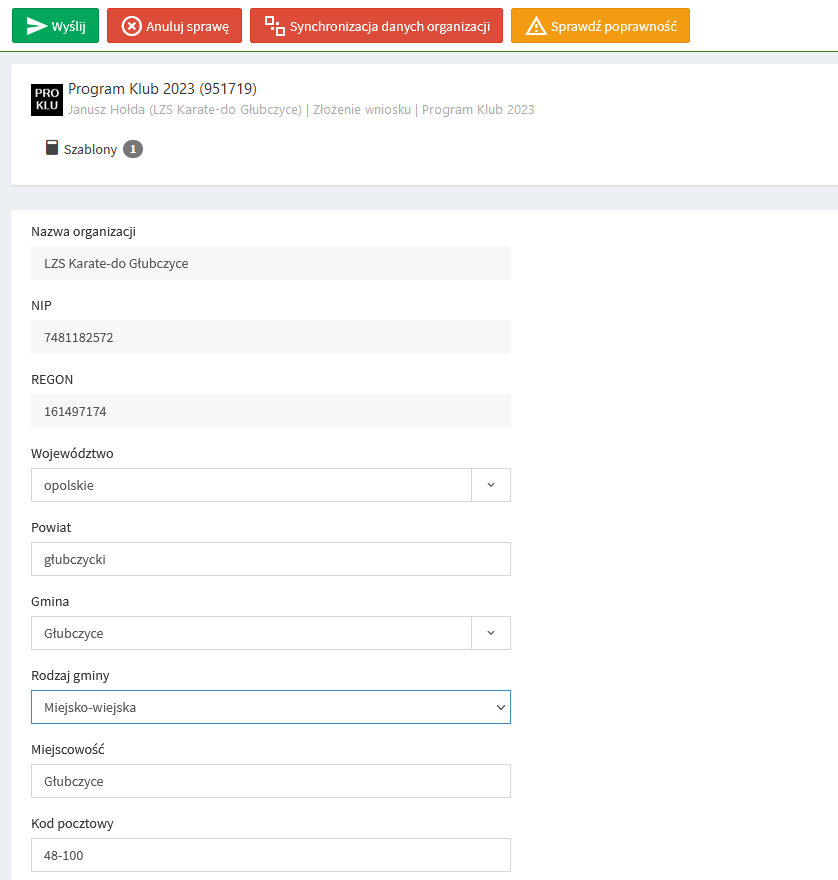 Z listy rozwijanej wybieramy rodzaj gminy
Prawidłowo uzupełnione dane
Składanie wniosku w systemie elektronicznym AMODIT Wypełnianie wniosku (należy uzupełnić wszystkie wymagane pola)
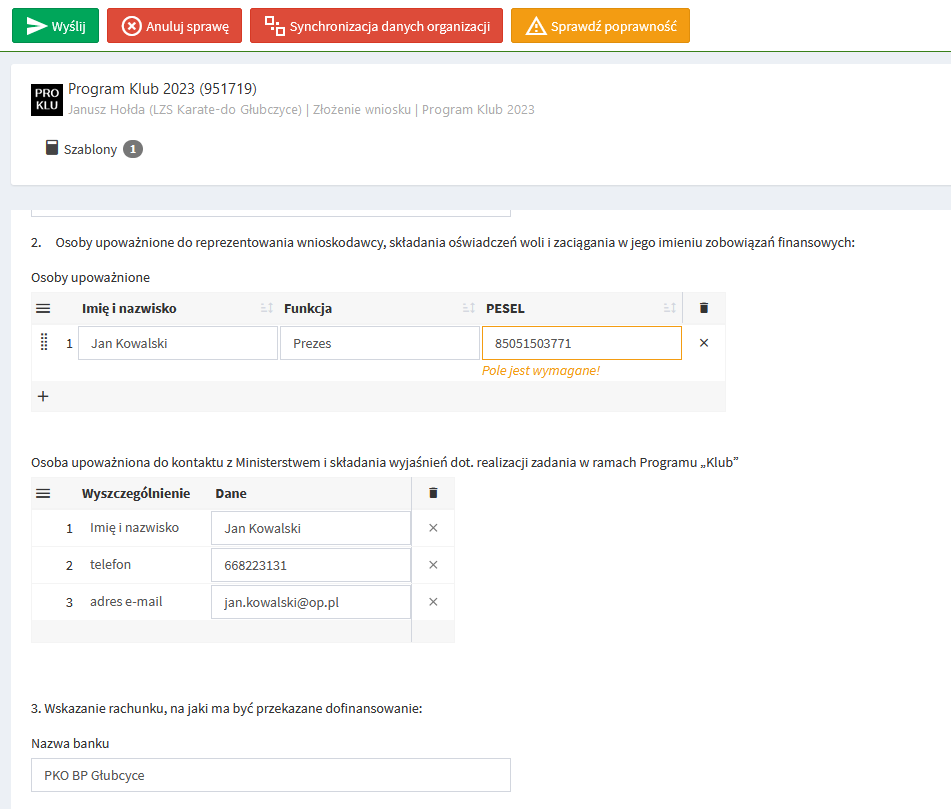 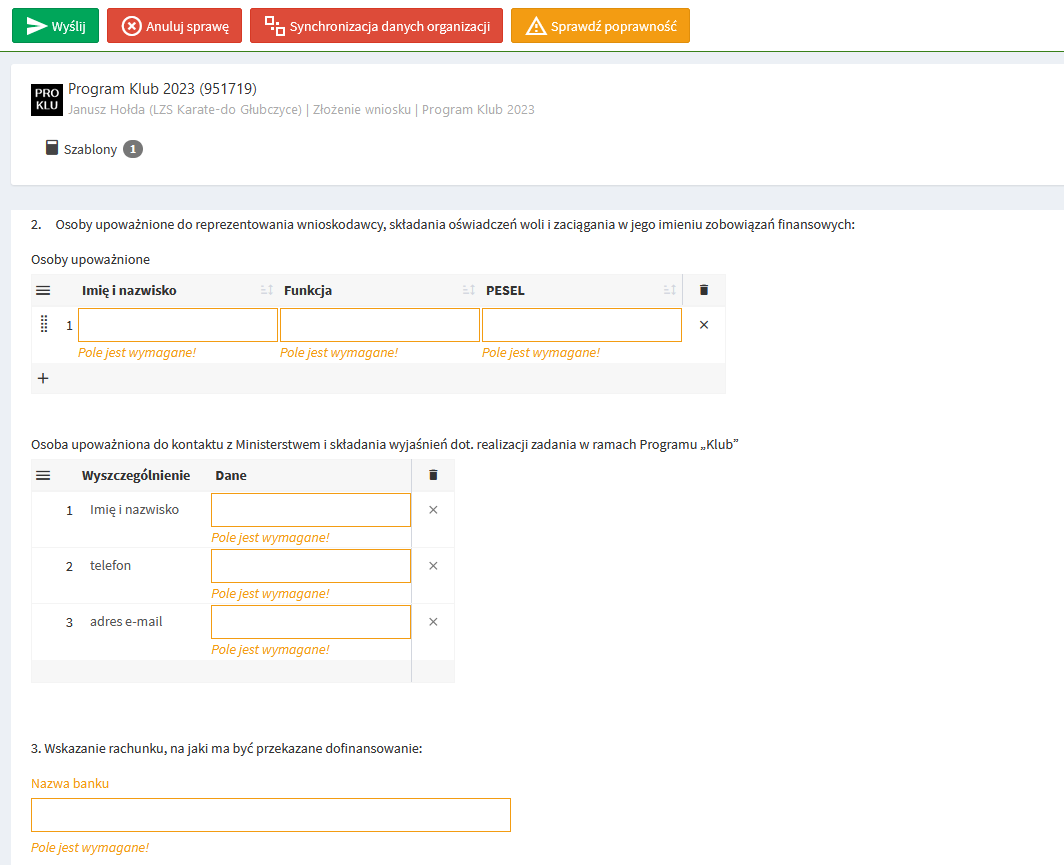 Dodajemy kolejną osobę
Należy uzupełnić wszystkie wymagane pola.
Prawidłowo uzupełnione dane
Składanie wniosku w systemie elektronicznym AMODIT Wypełnianie wniosku (należy uzupełnić wszystkie wymagane pola)
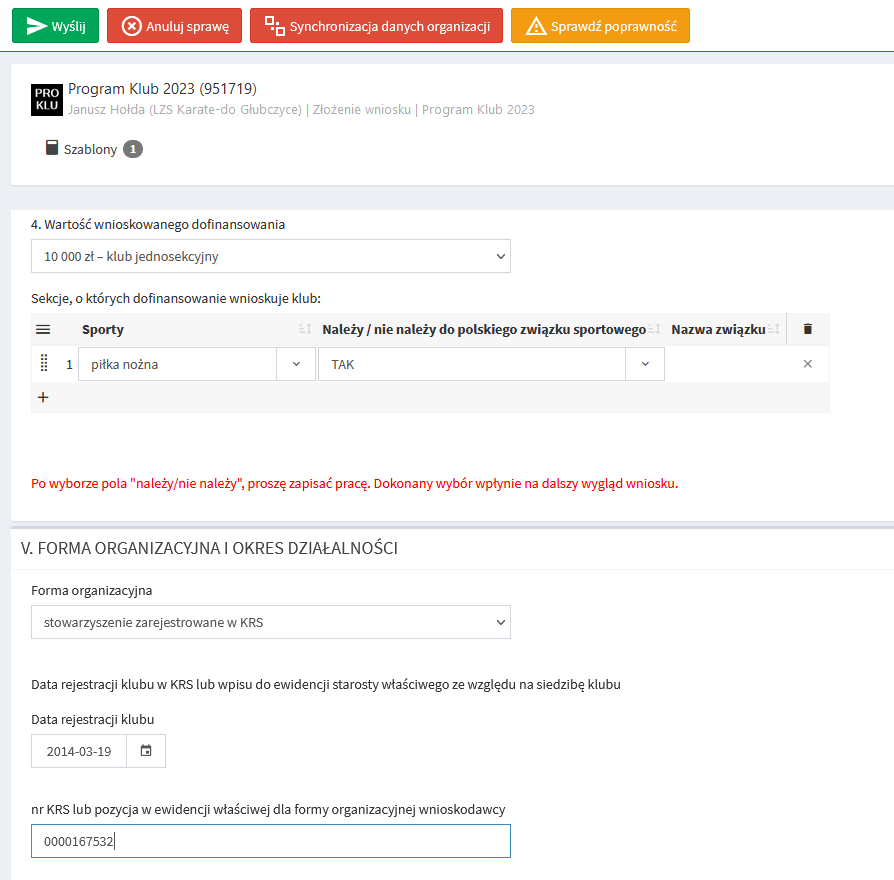 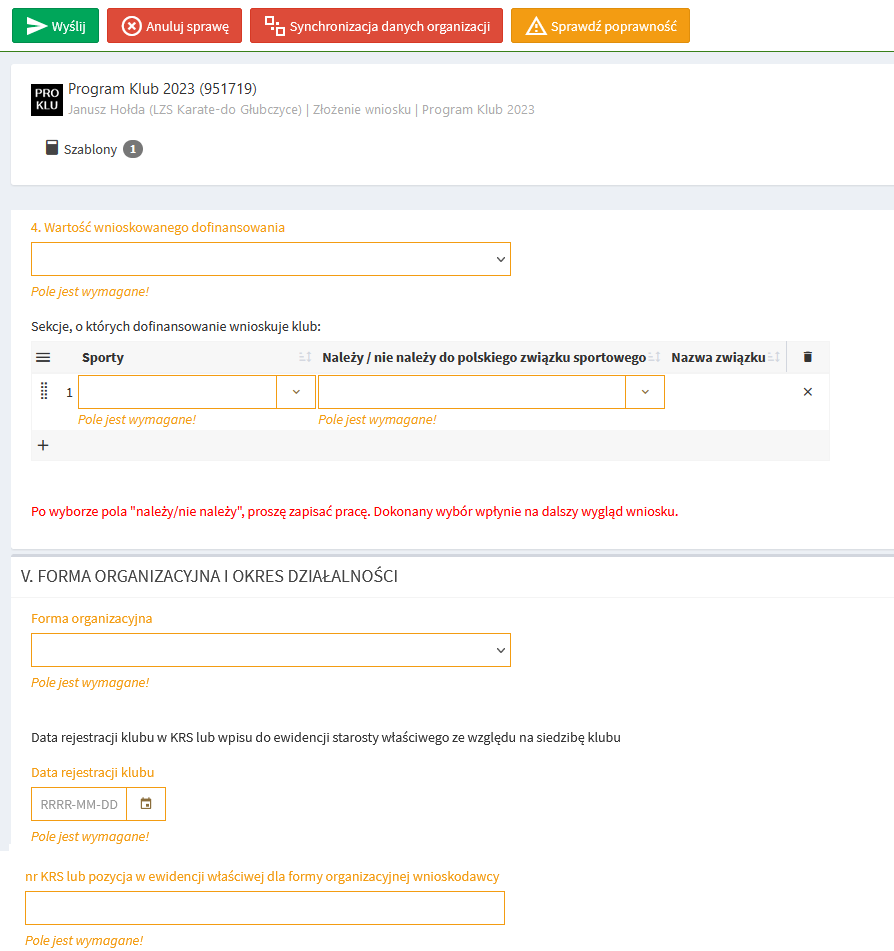 Z listy rozwijanej wybieramy 
wartość dofinansowania: 
10 000 zł dla klubu jednosekcyjnego 15 000 zł dla klubu wielosekcyjnego
W przypadku klubów wielosekcyjnych 
klikając w „+” możemy dodać kolejne dyscypliny sportu.
Ważne
Z listy rozwijanej wybieramy formę organizacyjną klubu
Datę rejestracji klubu wybieramy z kalendarza
Prawidłowo uzupełnione dane
Wpisujemy nr ewidencyjny klubu
Składanie wniosku w systemie elektronicznym AMODIT Wypełnianie wniosku (należy uzupełnić wszystkie wymagane pola)
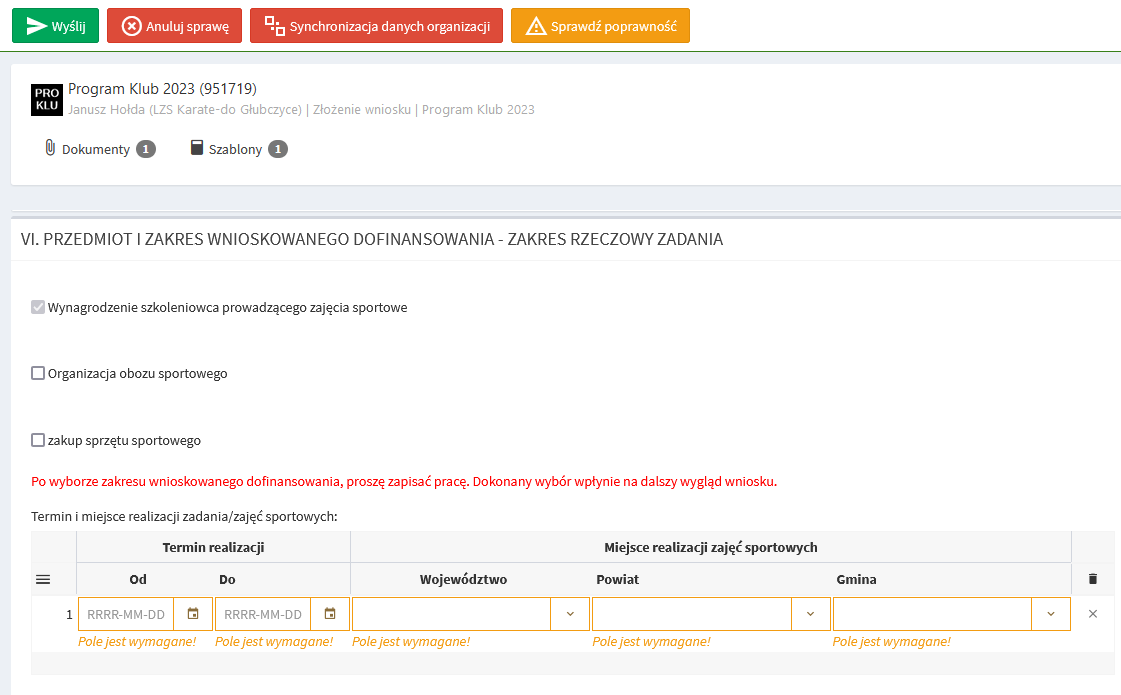 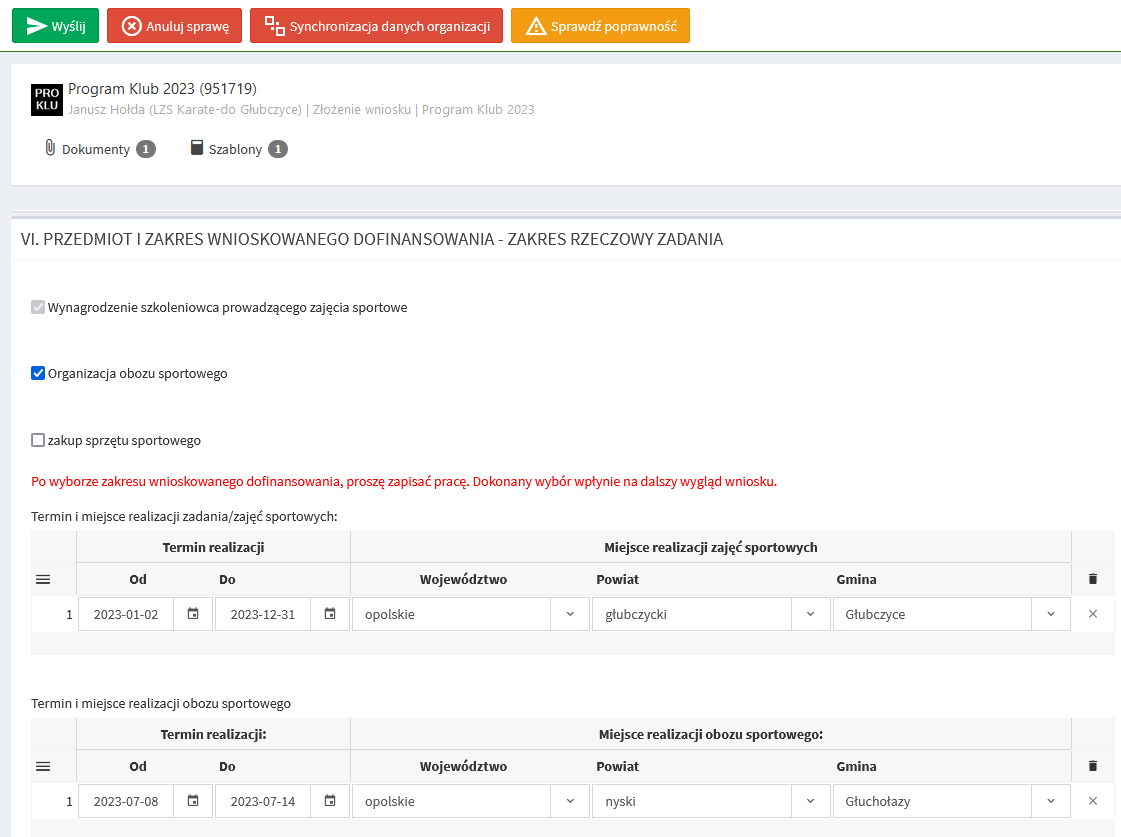 Planując koszty realizacji programu można zdecydować się na finansowanie organizacji zgrupowania lub i zakupu sprzętu sportowego (wynagrodzenie szkoleniowca jest obligatoryjnie wymaganym kosztem).
Można w rubrykach wpisać pierwsze trzy litery, województwa, powiatu i gminy – system zawęzi nam listę wyboru.
Zaznaczając chęć organizacji obozu sportowego pojawi się kolejna rubryka, w której należy wpisać termin i miejsce organizacji obozu.
Prawidłowo uzupełnione dane
Składanie wniosku w systemie elektronicznym AMODIT Wypełnianie wniosku (należy uzupełnić wszystkie wymagane pola)
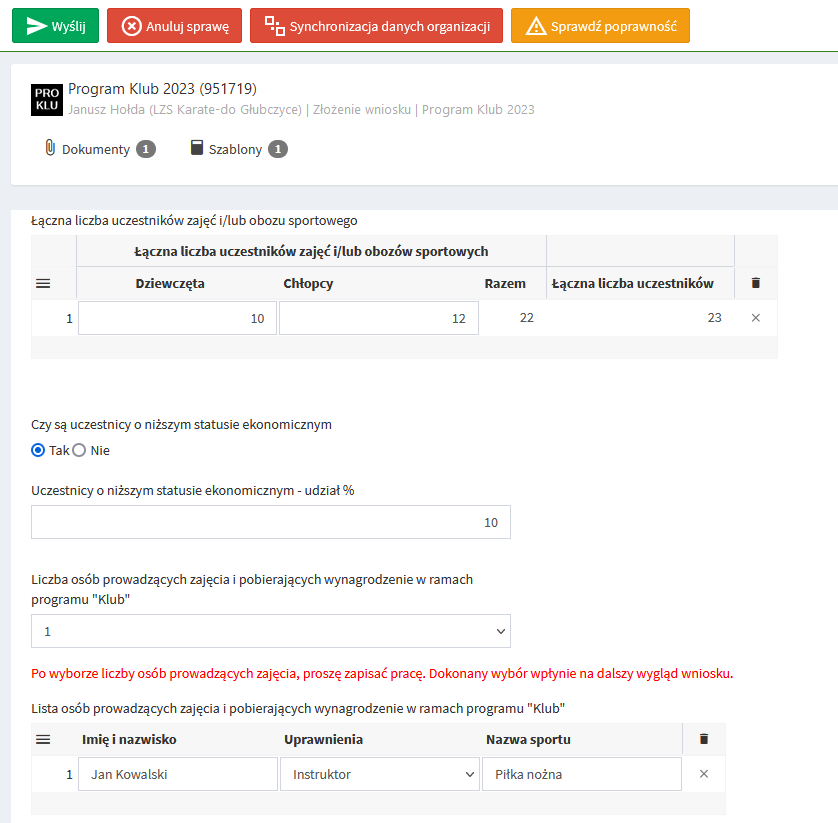 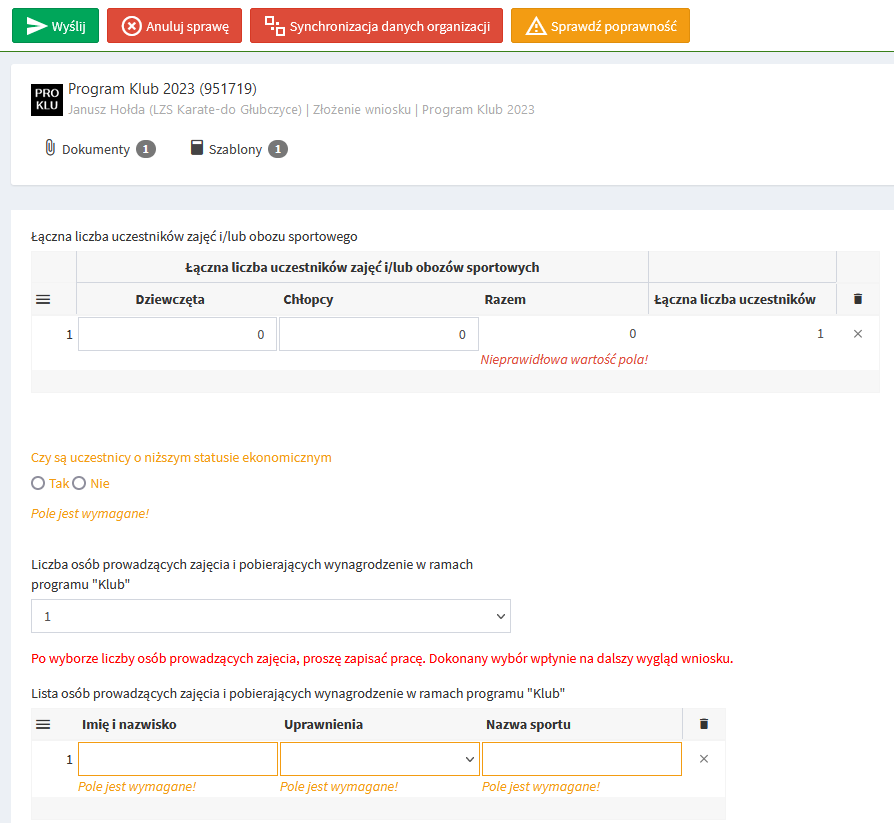 Zapisując zmiany „ikona zapisz” program dokona podsumowania danych.
Prawidłowo uzupełnione dane
Ważne
Składanie wniosku w systemie elektronicznym AMODIT Wypełnianie wniosku (należy uzupełnić wszystkie wymagane pola)
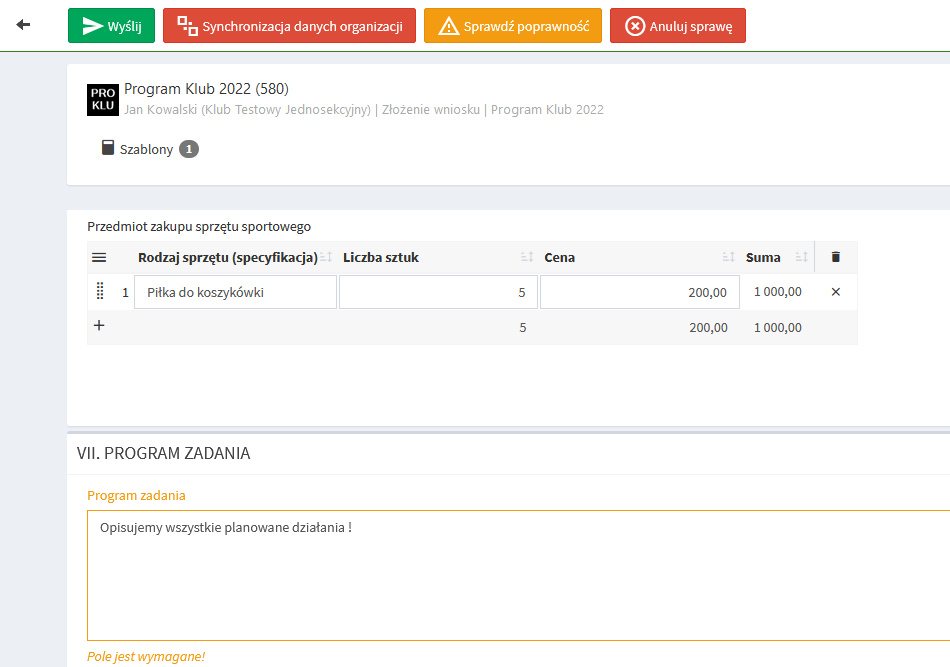 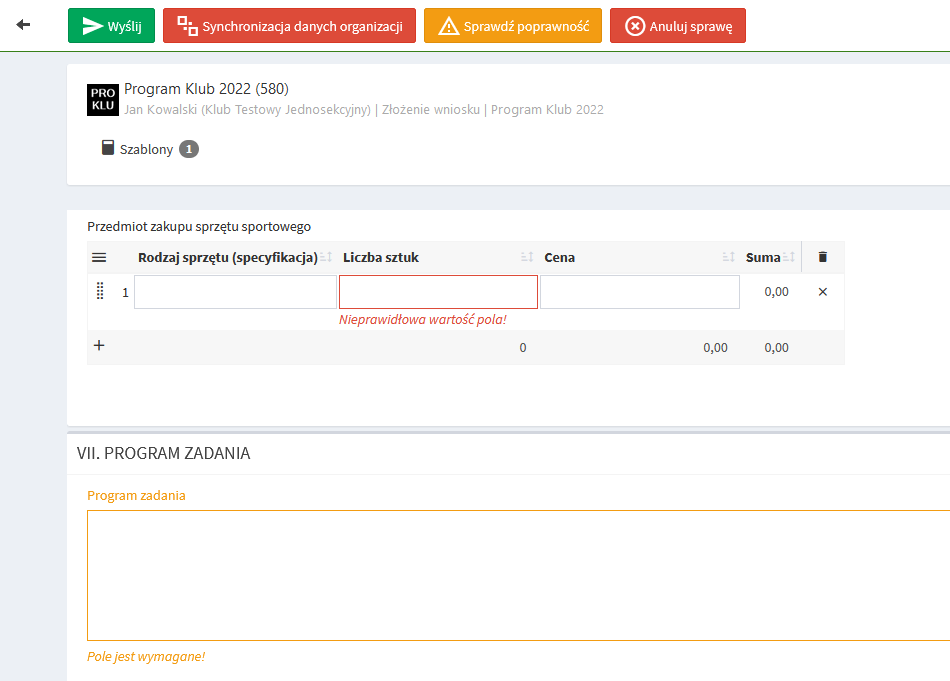 Klikając „+” możemy dodać kolejny wiersz na następny rodzaj sprzętu. Zapisujemy zmiany = program dokona podsumowań!
Szczegółowo opisujemy planowane działania jakie mamy zamiar realizować w ramach programu.
Prawidłowo uzupełnione dane
Uwaga: W przypadku wyboru pola zakup sprzętu wypełniamy wniosek jak wyżej.
Składanie wniosku w systemie elektronicznym AMODIT Wypełnianie wniosku (należy uzupełnić wszystkie wymagane pola)
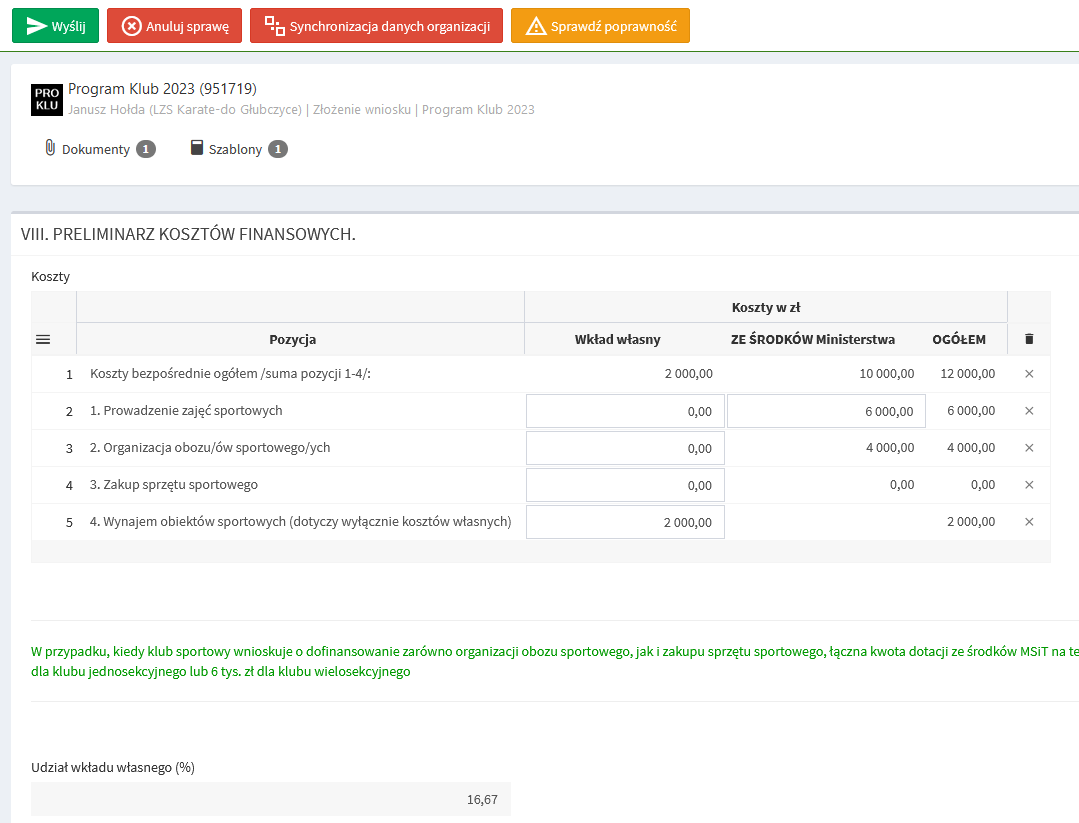 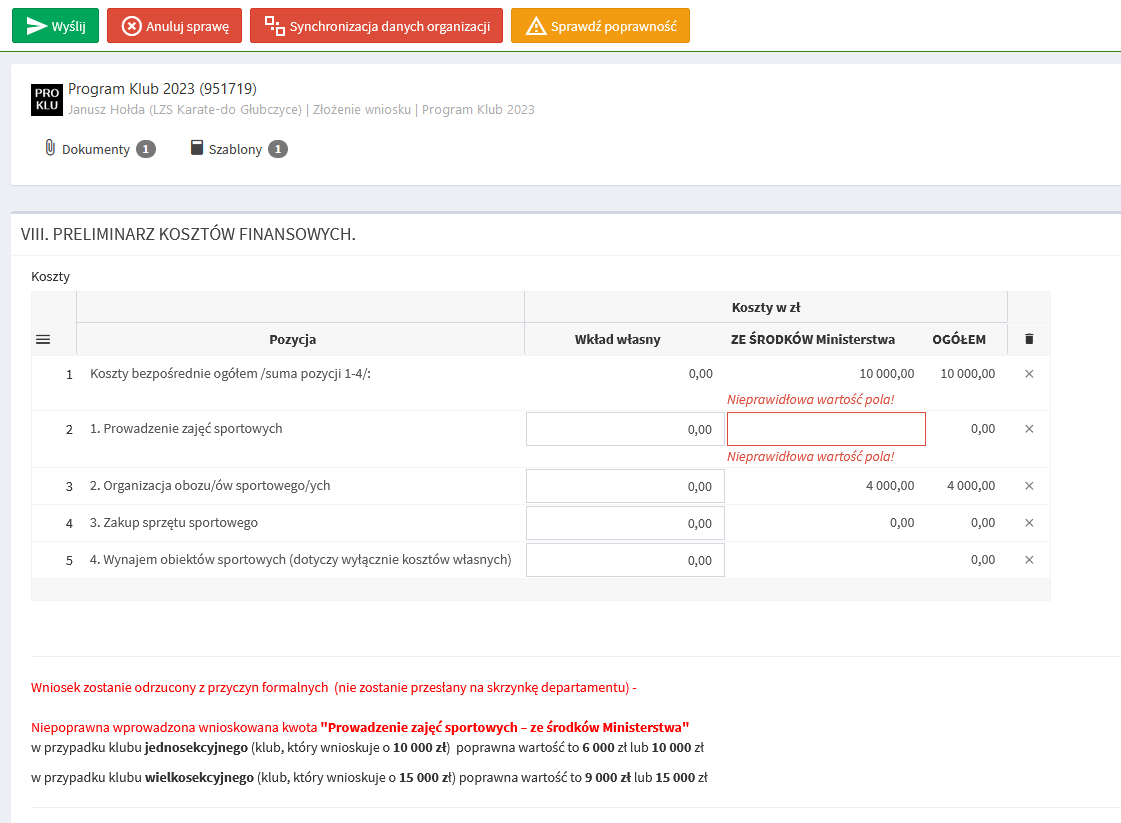 Prawidłowo uzupełnione dane
Należy zadeklarować wkład własny – w jakim segmencie wydatków będzie się on znajdował. Minimalny wkład własny dla klubu jednosekcyjnego wynosi 5% = 526.32 zł (kolumna „wkład własny”).W kolumnie „ze środków ministerstwa” – prowadzenie zajęć sportowych - należy wpisać kwotę 6 000 zł (obligatoryjna - minimalna kwota dla klubu jednosekcyjnego).
Zapisując zmiany „ikona zapisz” program dokona podsumowania danych.
Składanie wniosku w systemie elektronicznym AMODIT Wypełnianie wniosku (należy uzupełnić wszystkie wymagane pola)
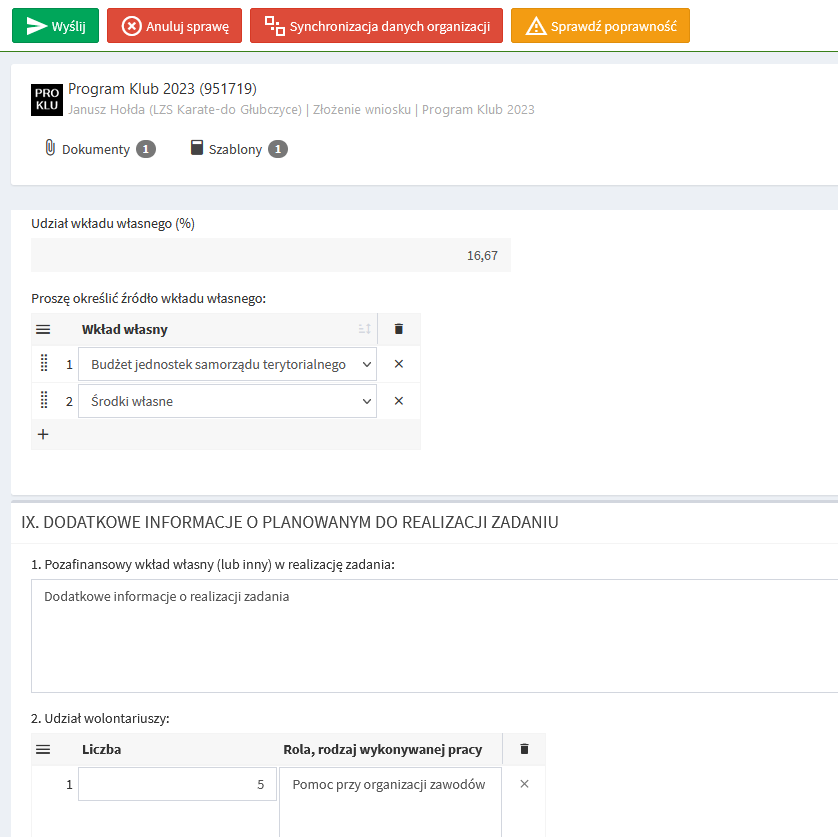 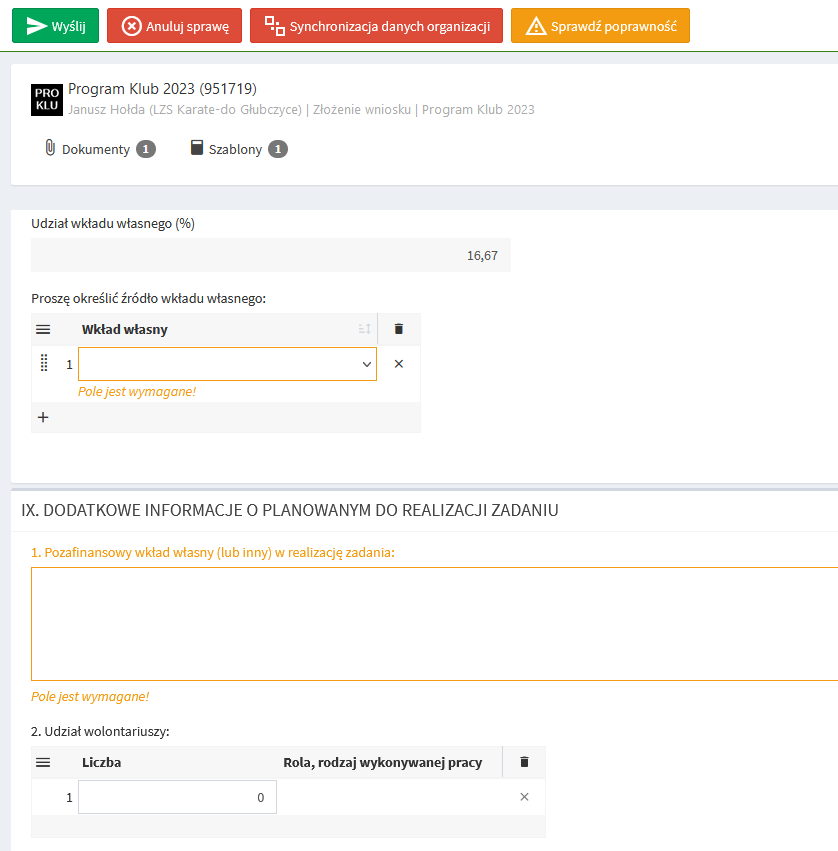 Uruchamiamy pole wyboru
Dodajemy kolejny wiersz
Dodatkowe informacje
Prawidłowo uzupełnione dane
Po wprowadzeniu wartości  i zapisaniu zmian pojawi się dodatkowe pole opisu
Składanie wniosku w systemie elektronicznym AMODIT Wypełnianie wniosku (należy uzupełnić wszystkie wymagane pola)
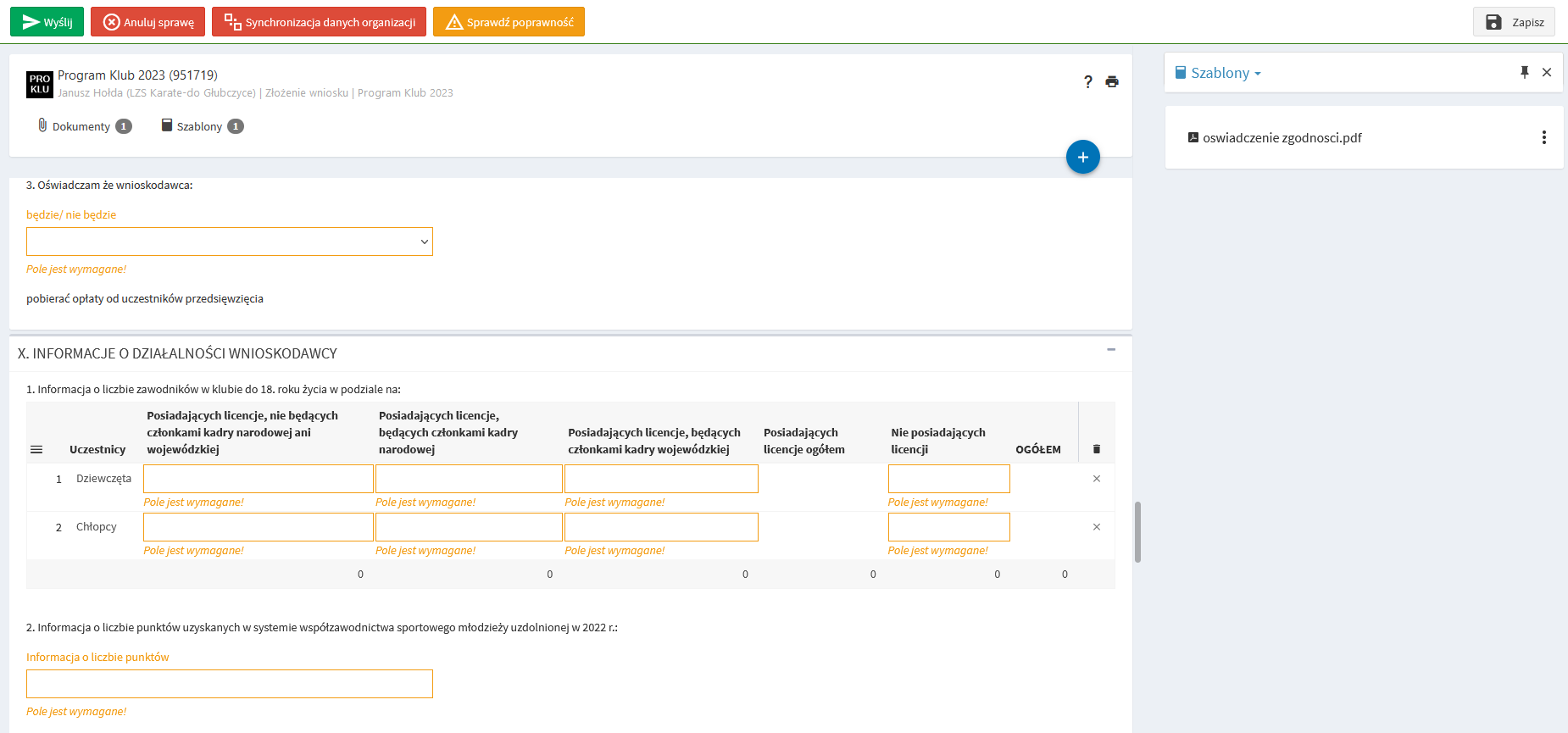 Po zapisaniu zmian wypełnione dane zostaną automatycznie podsumowane przez program.
Wybór z rozwijanej listy – deklaracja czy wnioskodawca będzie lub nie będzie pobierał opłat.
Informacja o zdobytych punktach w systemie współzawodnictwa sportowego młodzieży w roku 2022.
Składanie wniosku w systemie elektronicznym AMODIT Wypełnianie wniosku (należy uzupełnić wszystkie wymagane pola)
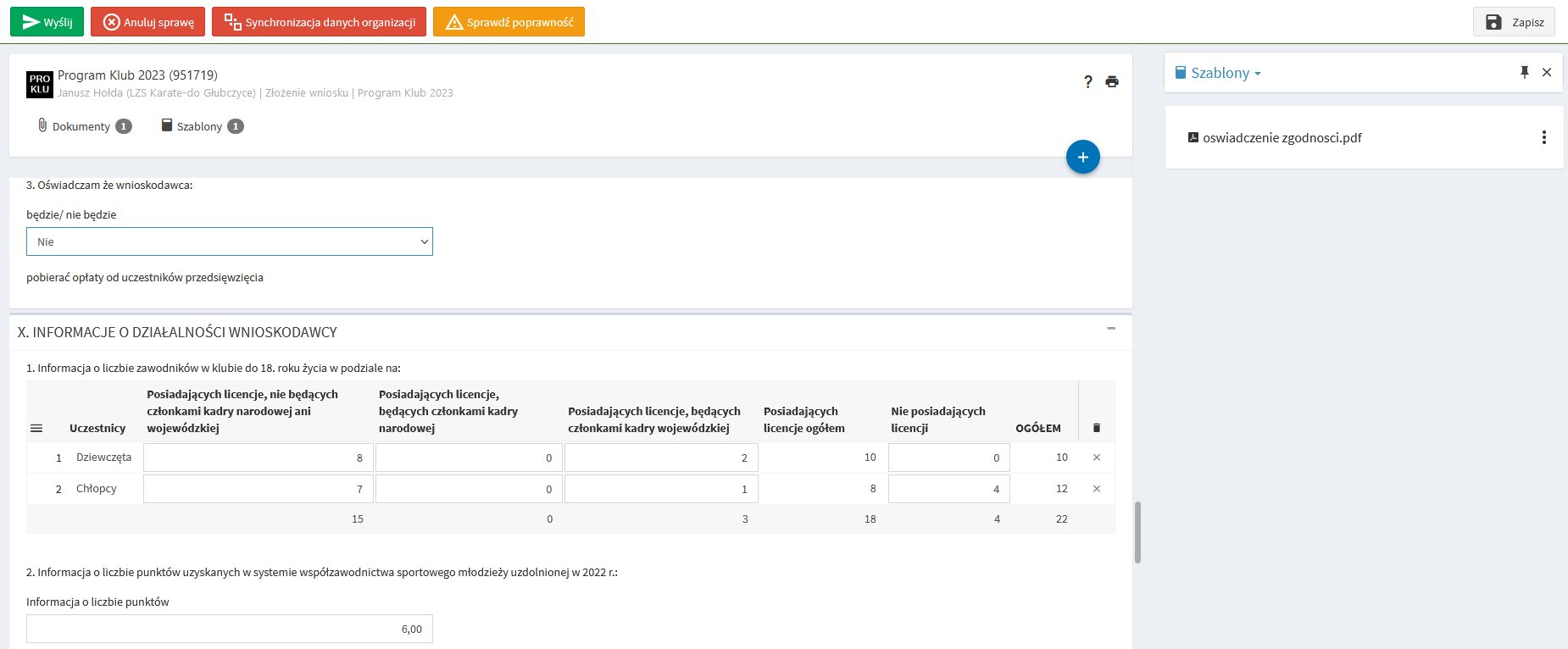 Prawidłowo uzupełnione dane
Składanie wniosku w systemie elektronicznym AMODIT Wypełnianie wniosku (należy uzupełnić wszystkie wymagane pola)
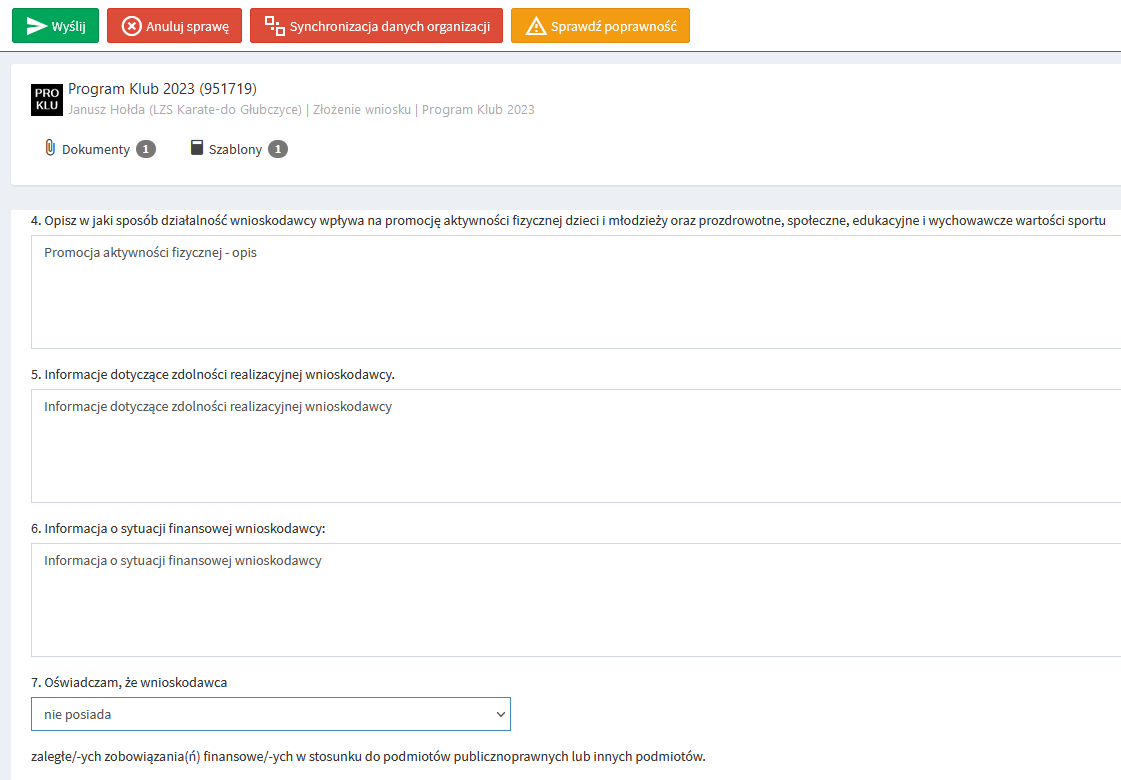 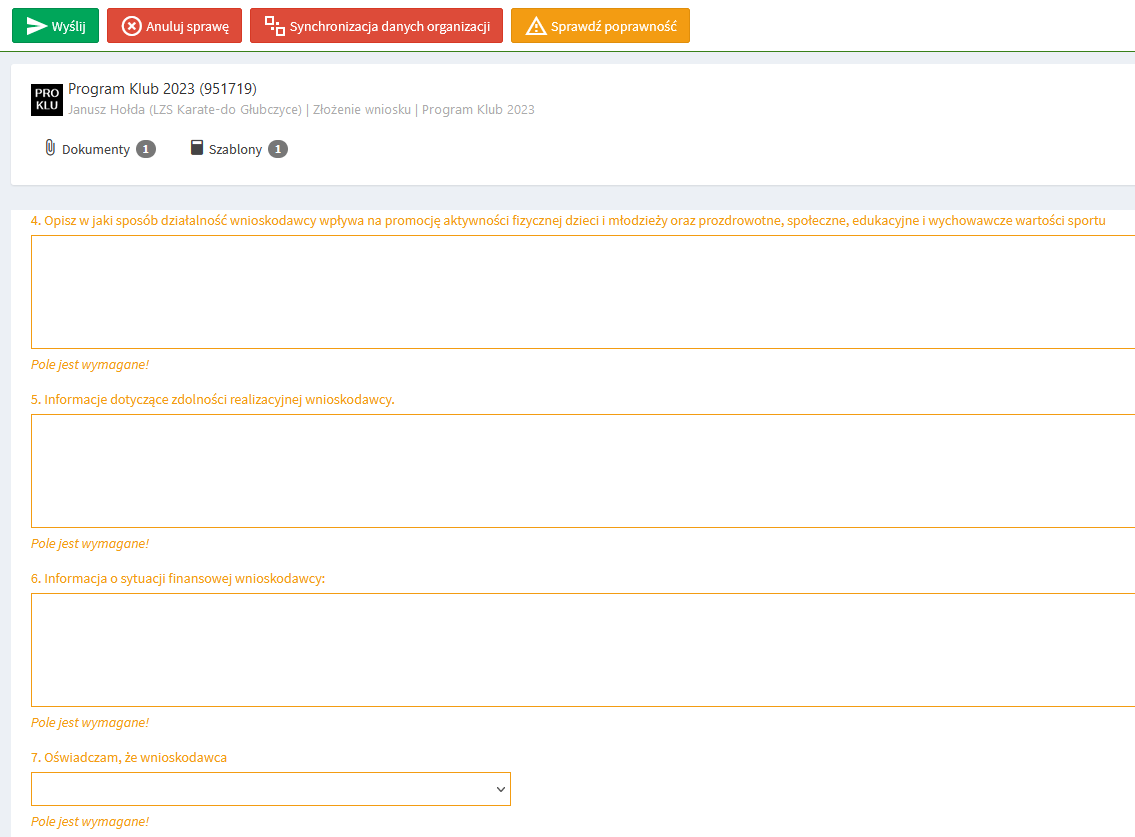 Należy wypełnić wszystkie wymagane pola
Oświadczenie z rozwijanego menu
Prawidłowo uzupełnione dane
Składanie wniosku w systemie elektronicznym AMODIT Wypełnianie wniosku – załączniki (należy zadeklarować składane załączniki)
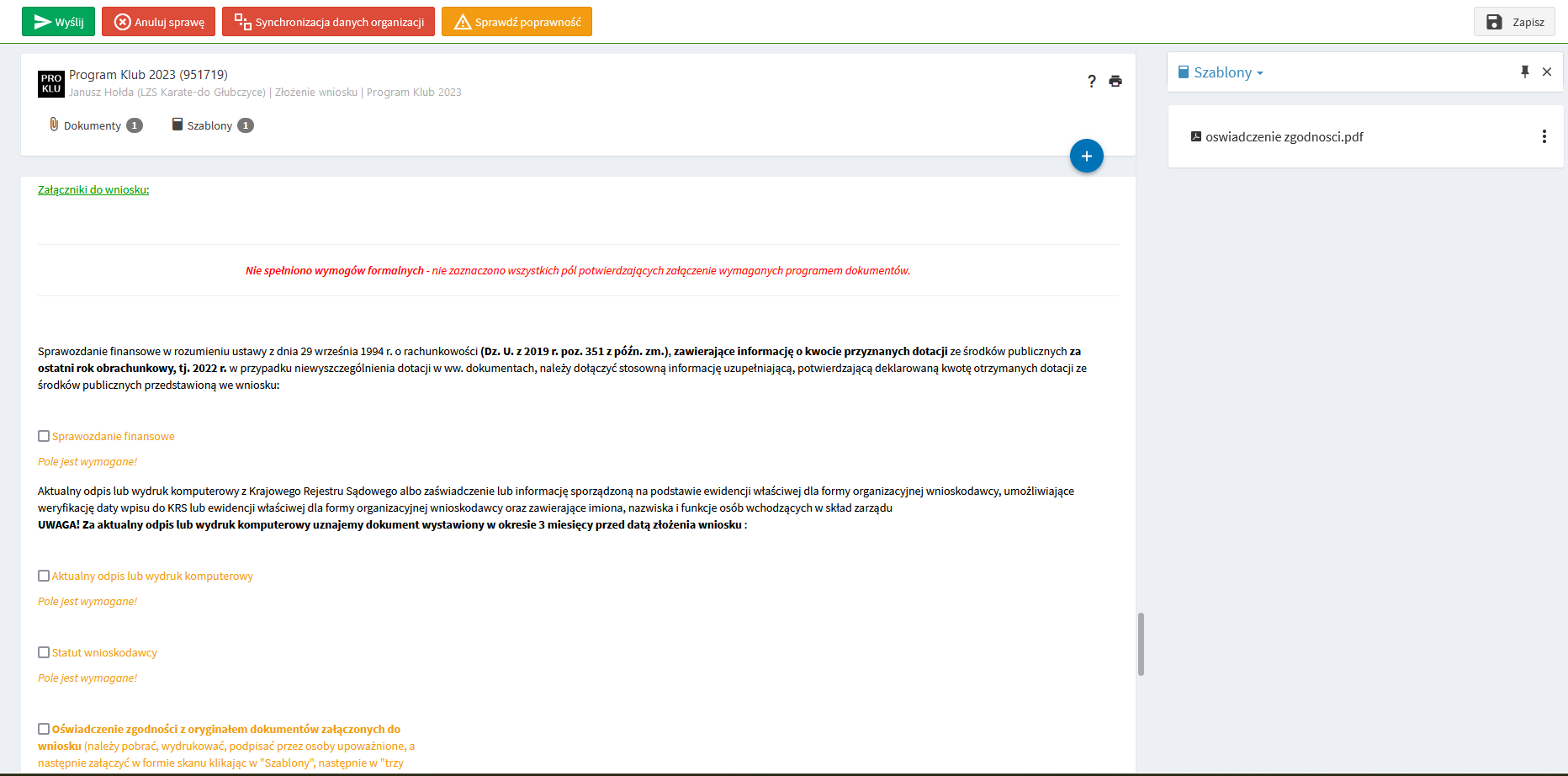 Należy potwierdzić w zaznaczonych polach składane załączniki
Składanie wniosku w systemie elektronicznym AMODIT Wypełnianie wniosku – załączniki (należy zadeklarować składane załączniki)
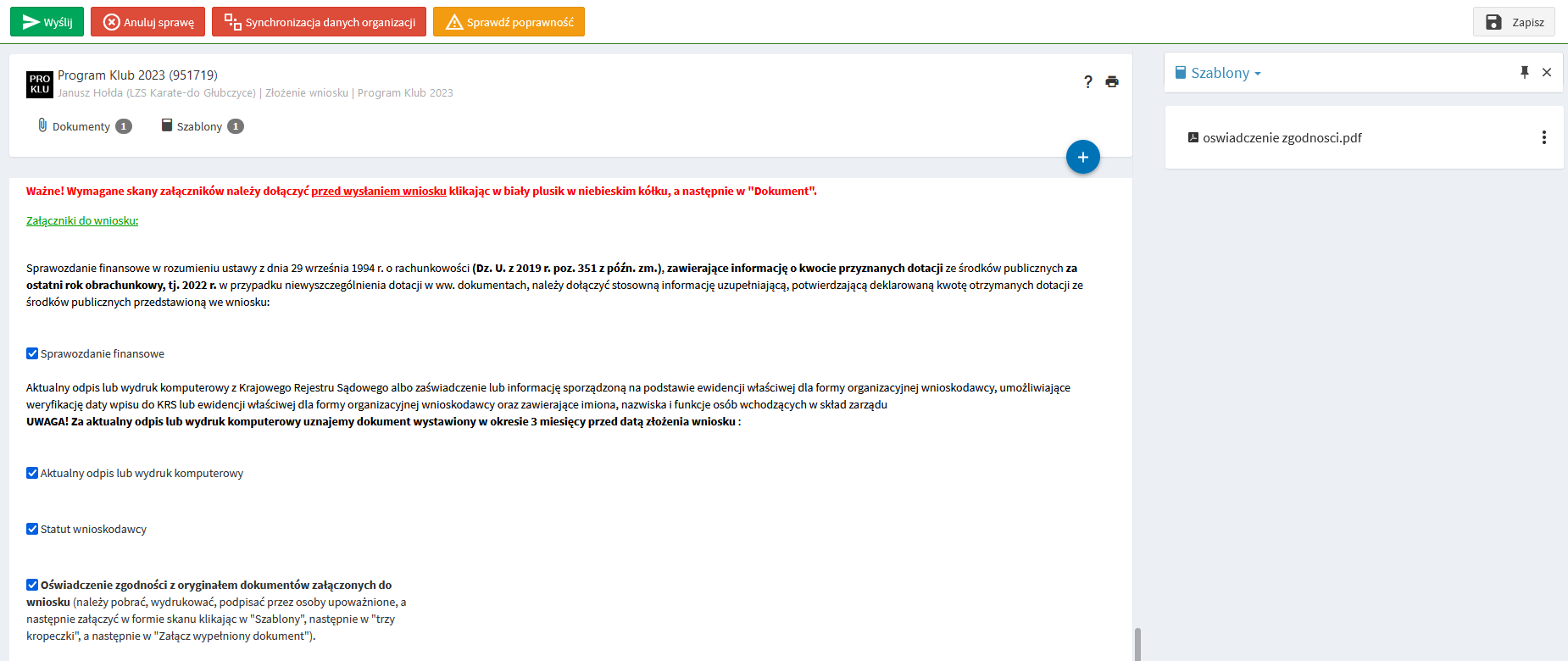 Ważne
Prawidłowo uzupełnione dane
Należy stosować się do instrukcji
Ważne -
Składanie wniosku w systemie elektronicznym AMODIT Wypełnianie wniosku – załączniki (należy zadeklarować składane załączniki)
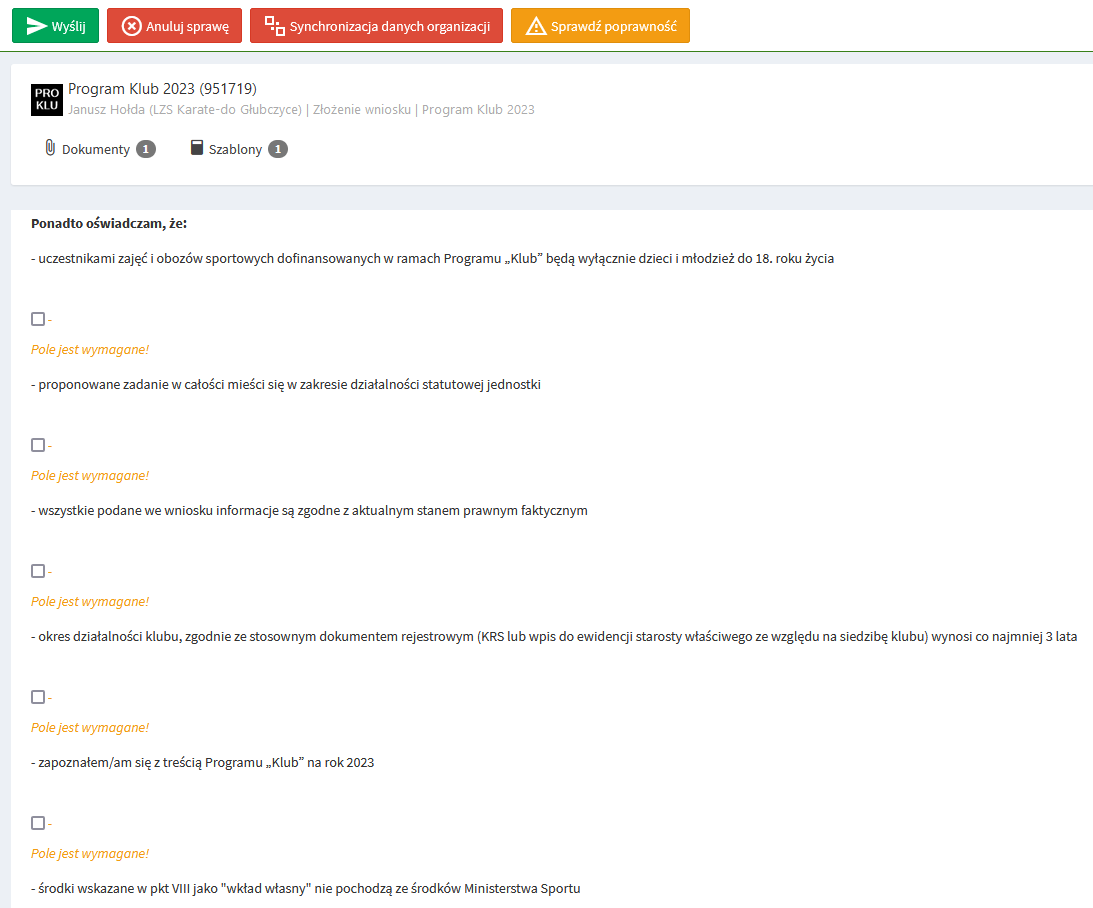 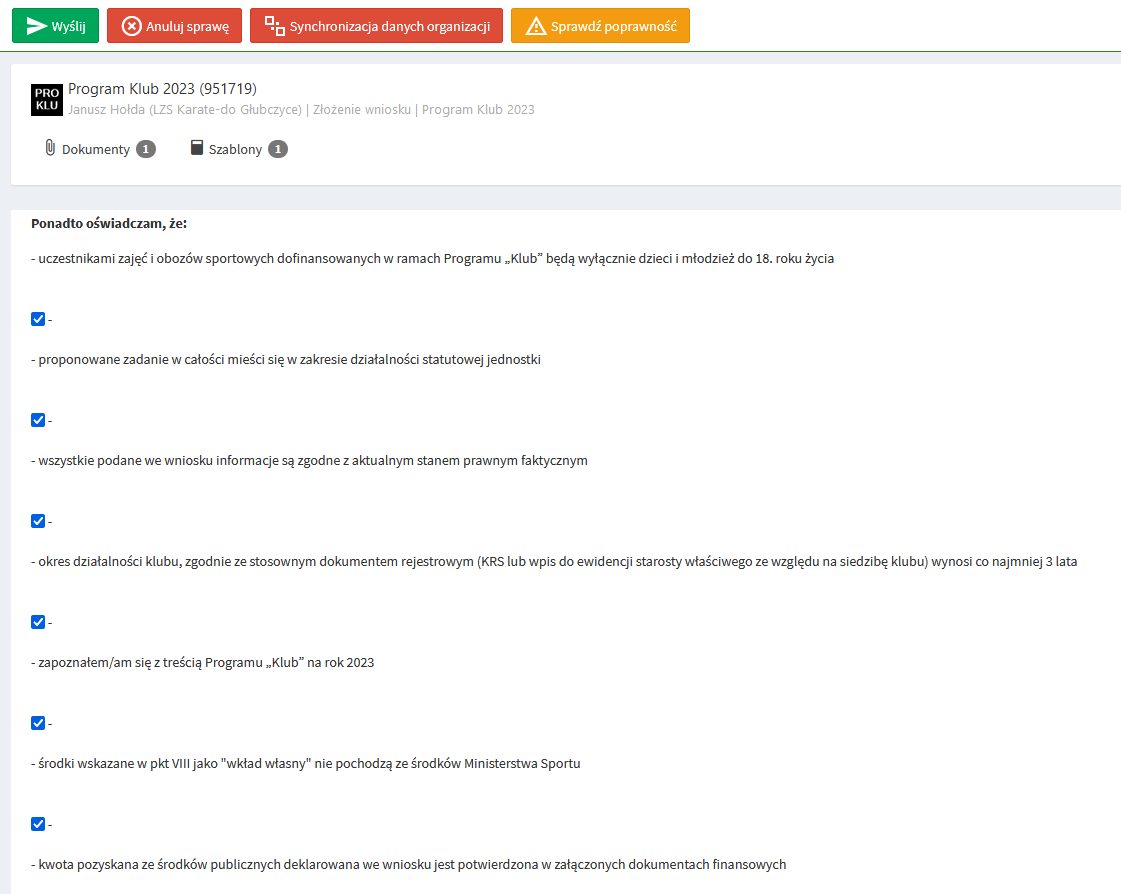 Prawidłowo uzupełnione dane
Oświadczenia - należy potwierdzić w zaznaczonych polach
Składanie wniosku w systemie elektronicznym AMODIT Wypełnianie wniosku – załączniki (dodawanie do wniosku wymaganych dokumentów)
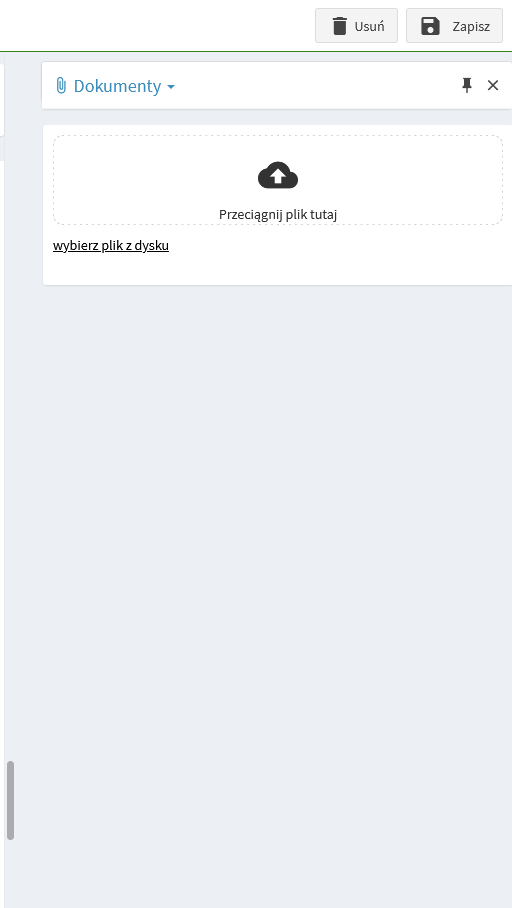 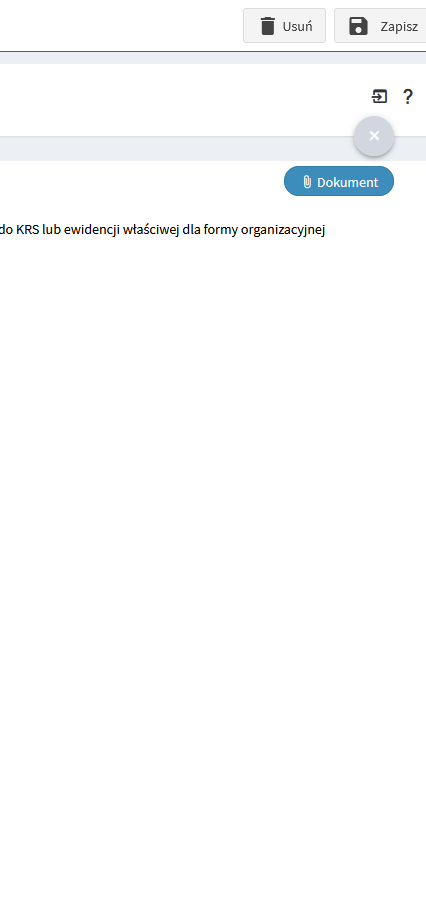 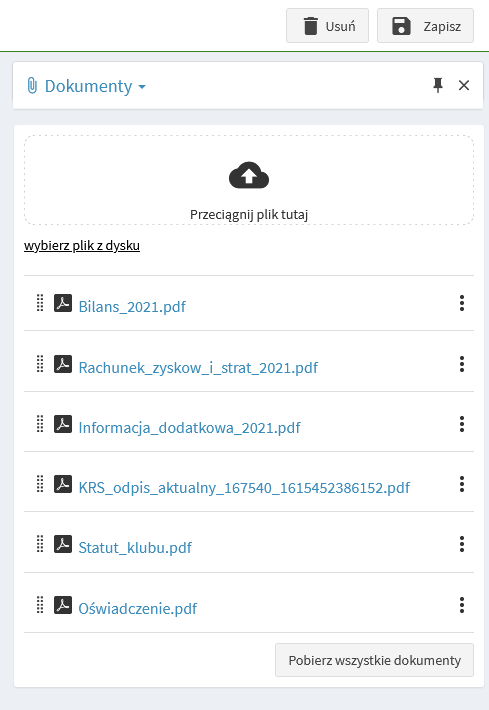 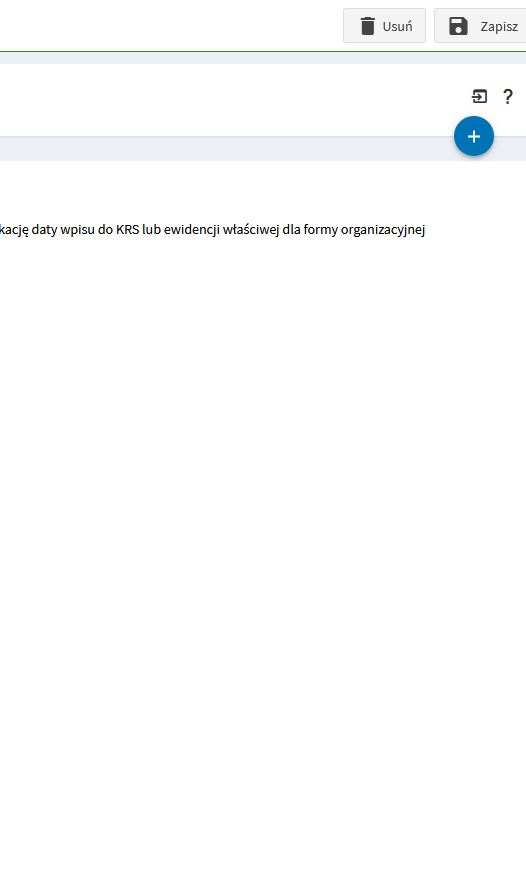 Kliknij +
Dodaj dokument
Wybierz plik
Można pobrać wszystkie przygotowane dokumenty
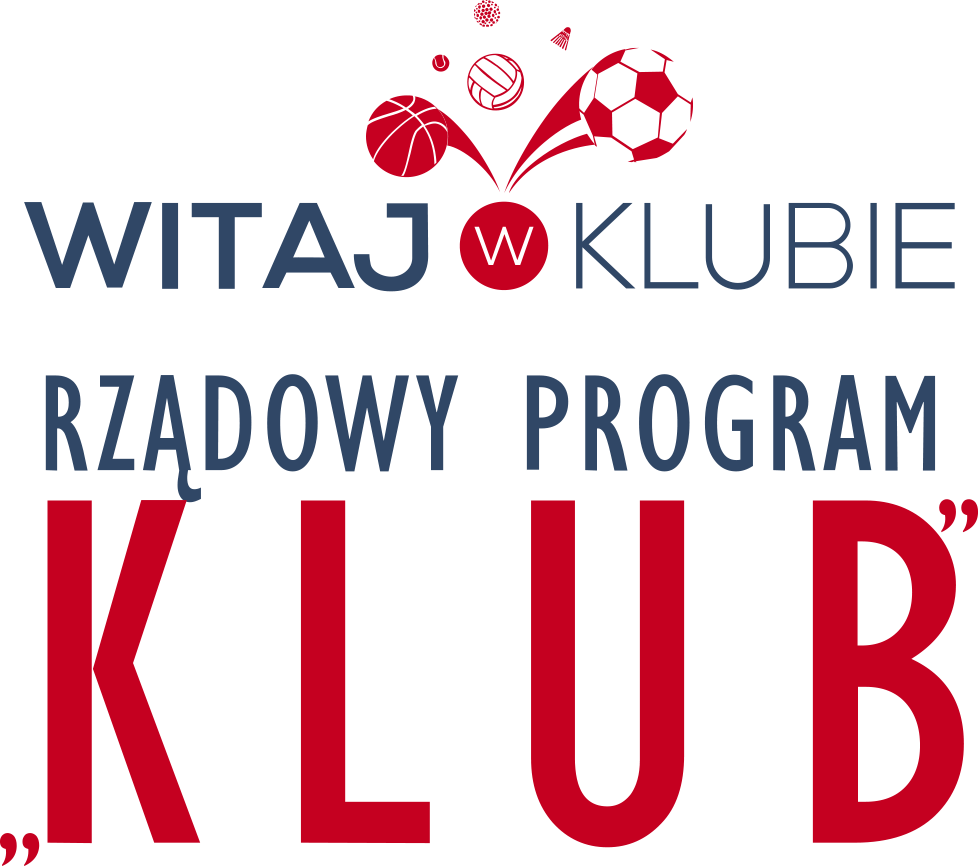 Operator Krajowy Rządowego Programu Klub 2022Krajowe ZrzeszenieLudowe Zespoły Sportowe w Warszawie01-220 Warszawa ul. S. Krzyżanowskiego 46awww.lzs.pl
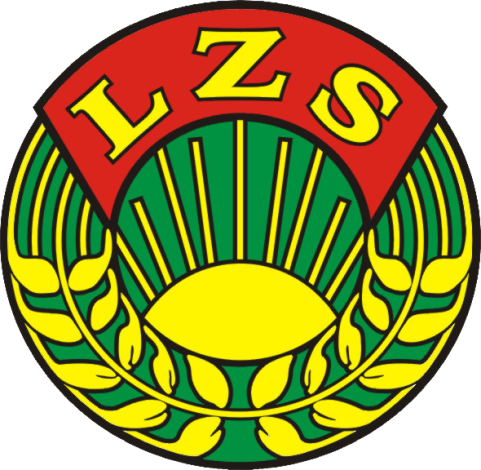 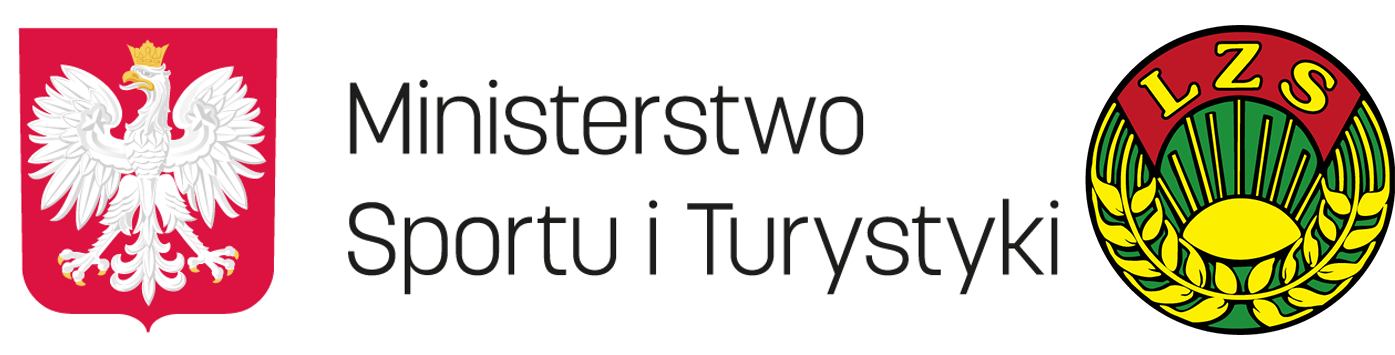